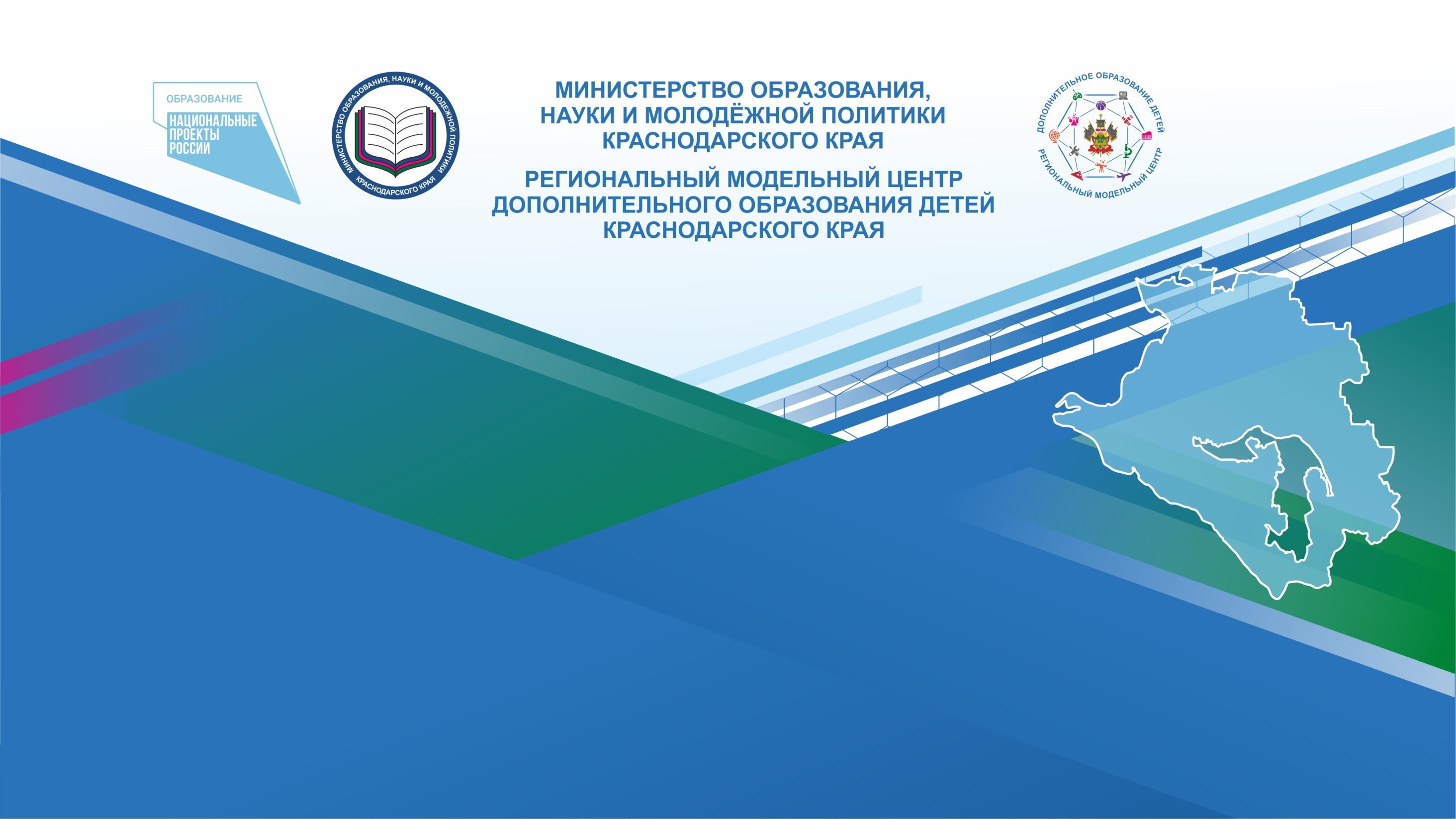 Отчет по организации деятельности муниципального опорного центра дополнительного образования муниципального образования город Армавир (МОЦ г. Армавира) за 2022 год
Территориальная зона: «Восточная»
Муниципальное образование – город Армавир
Муниципальный опорный центр (МОЦ) – Муниципальное бюджетное учреждение дополнительного образования Дворец детского и юношеского творчества муниципального образования город Армавир
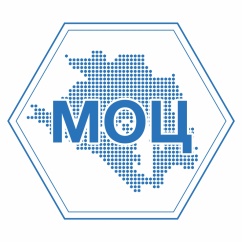 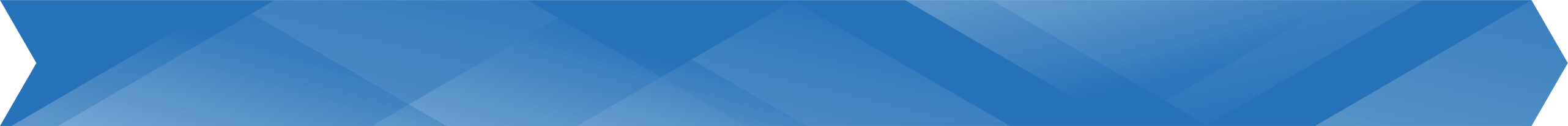 Учреждения дополнительного образования
В МО г. Армавир с августа 2022 года  осуществляют деятельность 9 учреждений дополнительного образования:
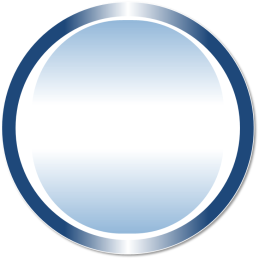 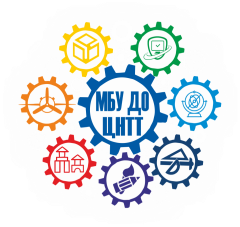 МБУ ДО ДЮСШ № 1 (муниципальное бюджетное учреждение дополнительного образования детско-юношеская спортивная школа № 1)
многопрофильное учреждение – МБУ ДО ДДЮТ (муниципальное бюджетное учреждение дополнительного образования Дворец детского и юношеского творчества муниципального образования город Армавир)
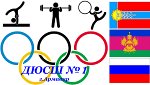 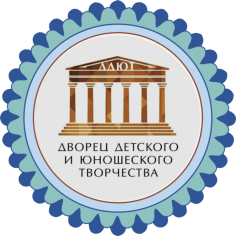 МБУ ДО ДЮСШ № 2 (муниципальное бюджетное учреждение дополнительного образования детско-юношеская спортивная школа № 2)
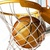 учреждение художественной направленности - МБУ ДО ЦДТ (муниципальное бюджетное учреждение дополнительного образования Центр детского творчества
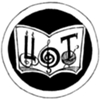 МБУ ДО ДЮСШШ (муниципальное бюджетное учреждение дополнительного образования детско-юношеская спортивная шахматная школа)
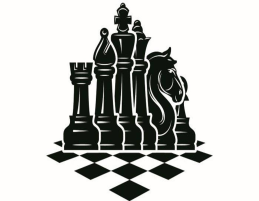 учреждение технической направленности - МБУ ДО ЦНТТ (муниципальное бюджетное учреждение дополнительного образования Центр научно-технического творчества)
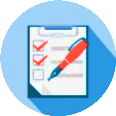 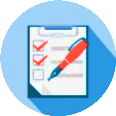 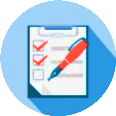 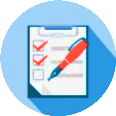 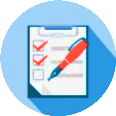 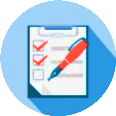 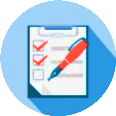 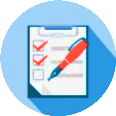 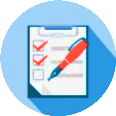 МБУ ДО ДЮСШ по легкой атлетике (муниципальное бюджетное учреждение дополнительного образования детско-юношеская спортивная школа спортивная школа по легкой атлетике)
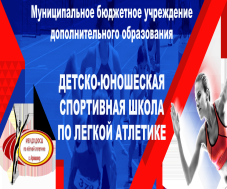 учреждение туриско-краеведческой направленности - МБУ ДО ЦДЮТур (муниципальное бюджетное учреждение дополнительного образования Центр детского и юношеского туризма)
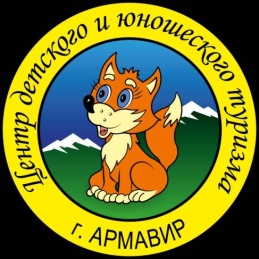 МБУ ДО ДЮСШ по футболу (муниципальное бюджетное учреждение дополнительного образования детско-юношеская спортивная школа по футболу)
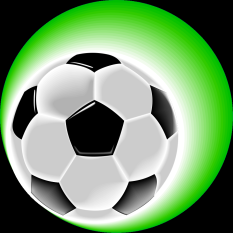 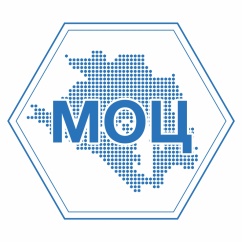 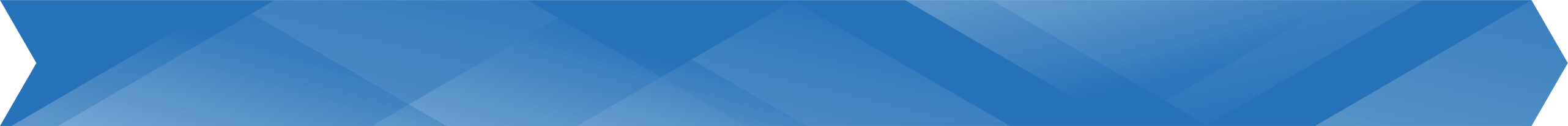 В рамках мероприятий по взаимодействию с образовательными организациями муниципального образования город Армавир
В связи с проведенной реорганизацией и развитием
естественнонаучной направленности, обострились проблемы
нехватка материально-технической базы
нехватка профильного кадрового потенциала
разработана «дорожная карта» по развитию естественнонаучной направленности
налаживание сетевого межведомственного взаимодействия со средне-специальными образовательными организациями
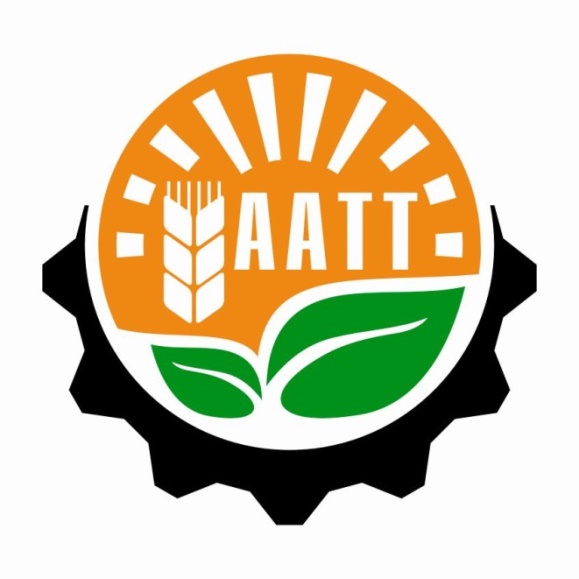 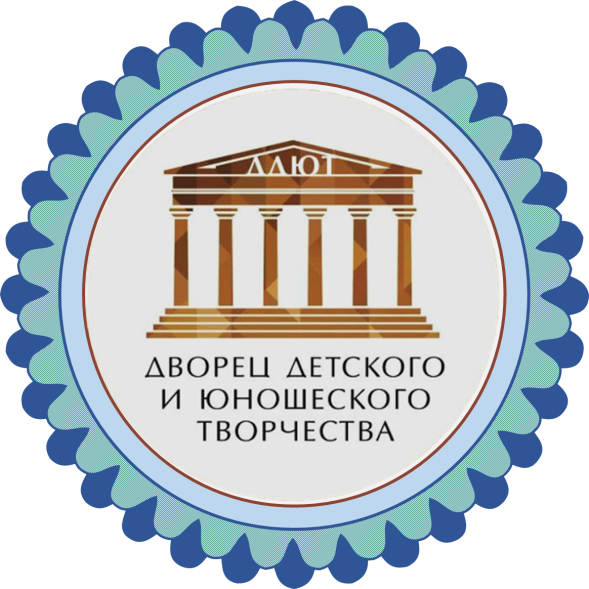 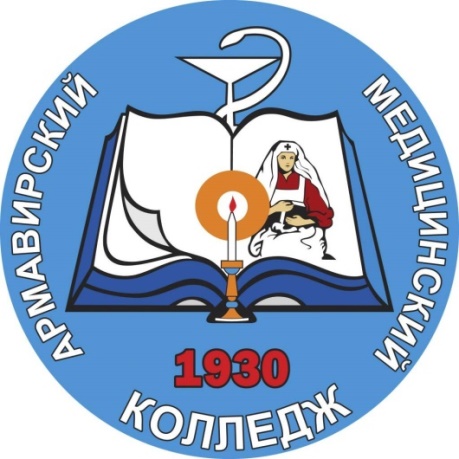 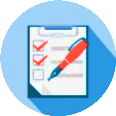 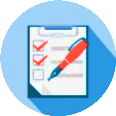 АРМАВИРСКИЙ АГРАРНО-ТЕХНОЛОГИЧЕСКИЙ ТЕХНИКУМ
АРМАВИРСКИЙ МЕДИЦИНСКИЙ КОЛЛЕДЖ
развитие государственно-частного партнерства с предприятиями города
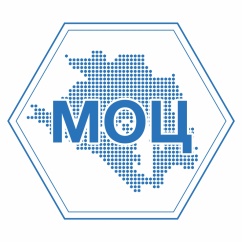 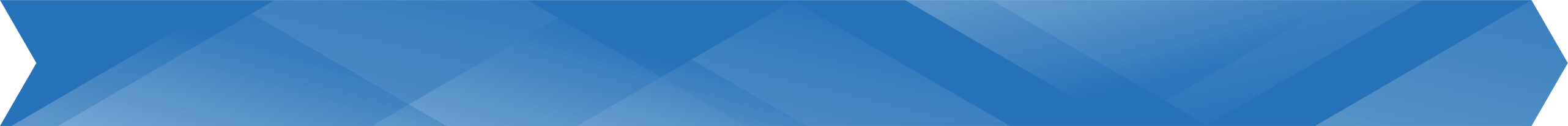 МОЦ г. Армавира
ОО в МО г. Армавир реализуют 796 ДОП, по которым обучаются 22380 детей
в возрасте от 5 до 18 лет,  что составляет 80%, из них:
11593 ребенка
9 УЧРЕЖДЕНИЙ ДО
248 ДОП
25 УЧРЕЖДЕНИЙ ОО
7676 ДЕТЕЙ
214 ДОП
4 ОО СИСТЕМЫ «Физкультура и спорт»
1469 ДЕТЕЙ
1642 ребенка
20 ДОП
43 УЧРЕЖДЕНИЙ ДОО
314 ДОП
охват детей ДО в МО город Армавир в разрезе направленностей:
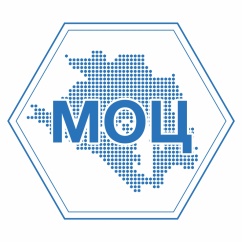 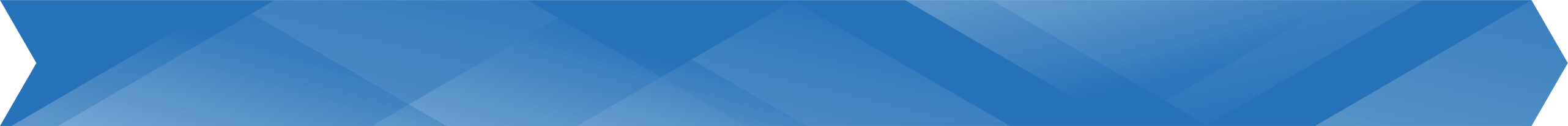 Основные направления деятельности МОЦ
осуществление организационной, методической, экспертно - консультационной поддержки участников системы ДО МО город Армавир
выявление, формирование и распространение на данной территории лучших практик современных, вариативных и востребованных ДОП для детей
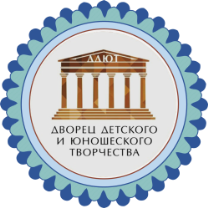 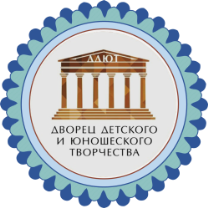 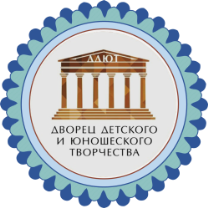 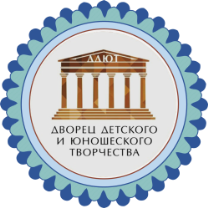 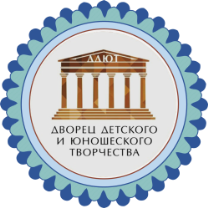 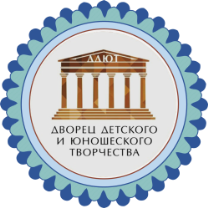 распространение моделей сетевого взаимодействия при реализации ДОП по направленностям
развитие кадрового потенциала системы ДО МО город Армавира
организационное, методическое и аналитическое сопровождение муниципальных образовательных организаций ДО МО город Армавир
выявление, сопровождение и поддержка детей с различными образовательными потребностями в МО город Армавир
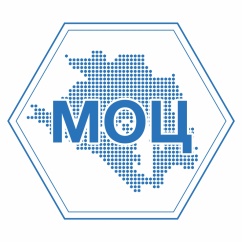 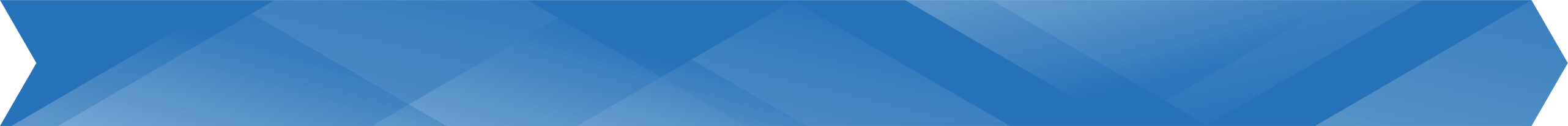 В рамках мероприятий по взаимодействию с образовательными организациями муниципального образования город Армавир
Оказание консультационной помощи модераторам и ответственным специалистам образовательных организаций в МО г. Армавир
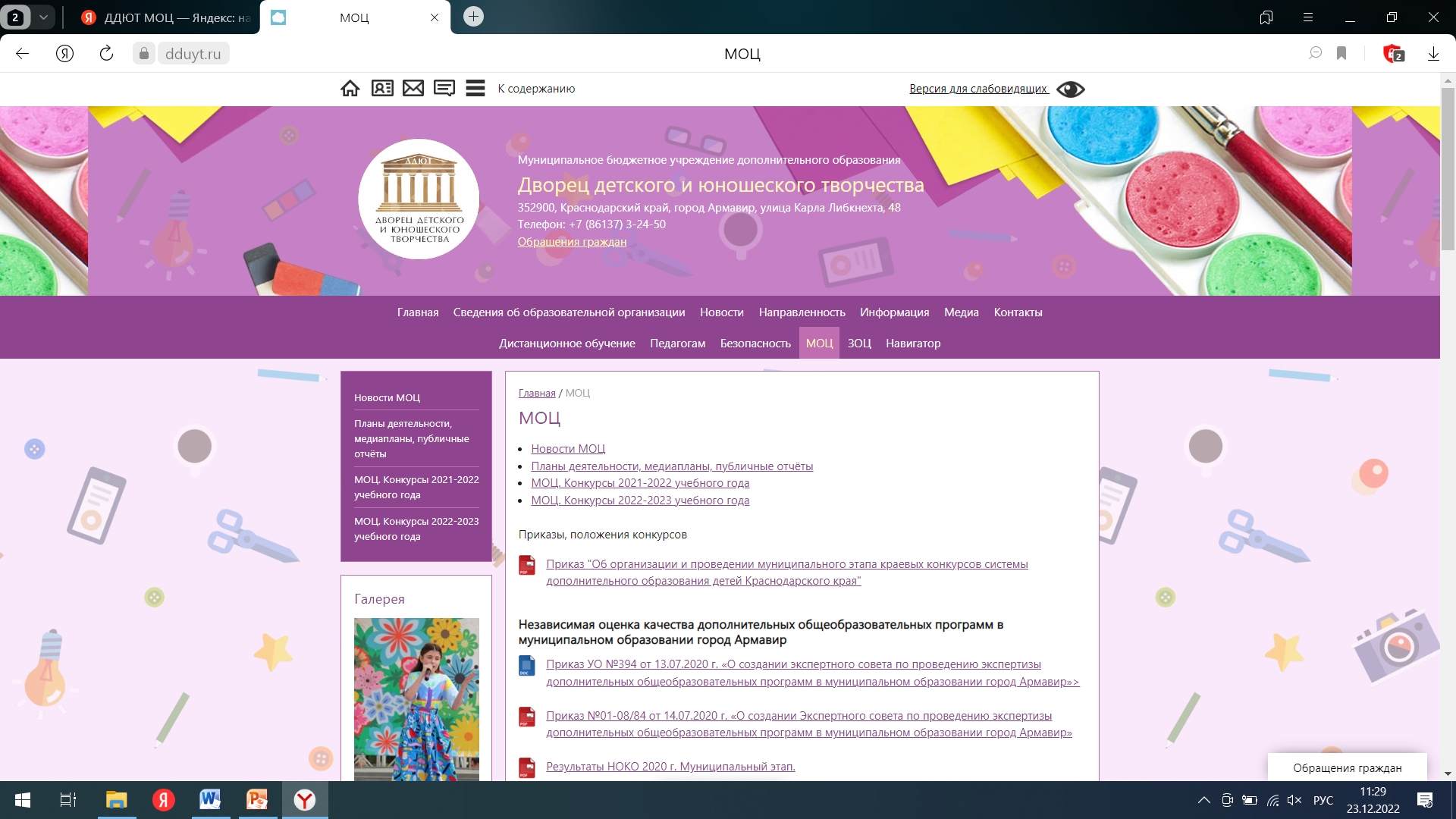 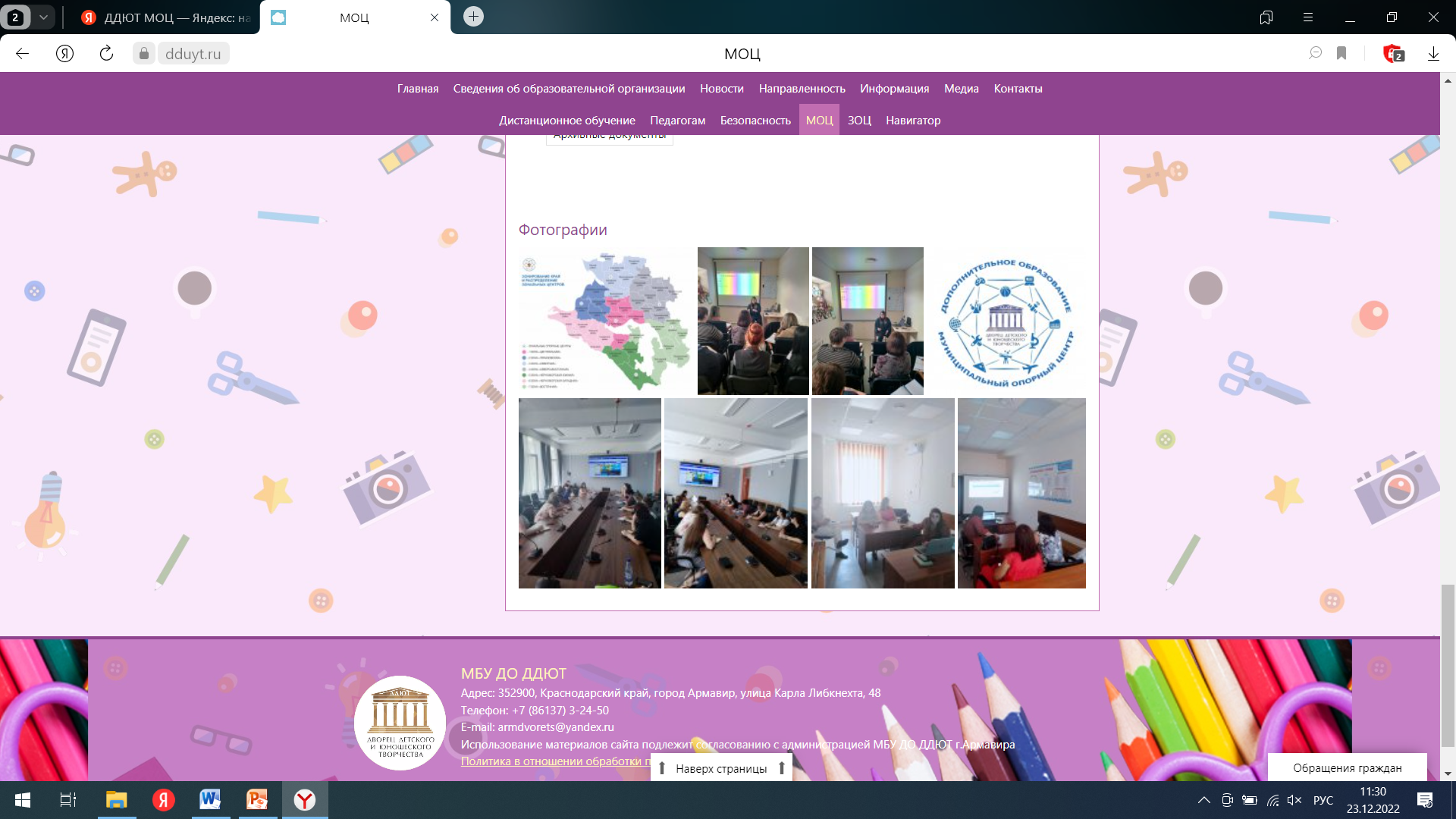 Проведена встреча с руководителем центра молодежной политики г. Армавира В.Ю.Шауловым по вопросу сетевого взаимодействия
РЕГИОНАЛЬНЫЙ МОДЕЛЬНЫЙ ЦЕНТР ДОПОЛНИТЕЛЬНОГО ОБРАЗОВАНИЯ ДЕТЕЙ КРАСНОДАРСКОГО КРАЯ
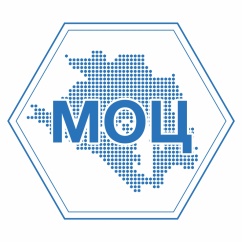 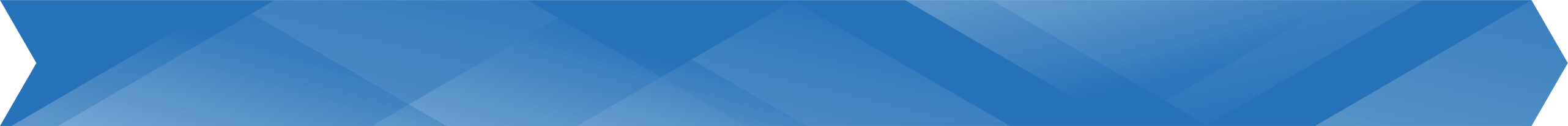 В рамках мероприятий по взаимодействию с образовательными организациями муниципального образования город Армавир
Август 2022 г. : Муниципальный опорный центр представил свой опыт работы в рамках краевого августовского совещания в акселерационной площадке для руководящих и педагогических работников дополнительного образования детей Краснодарского края
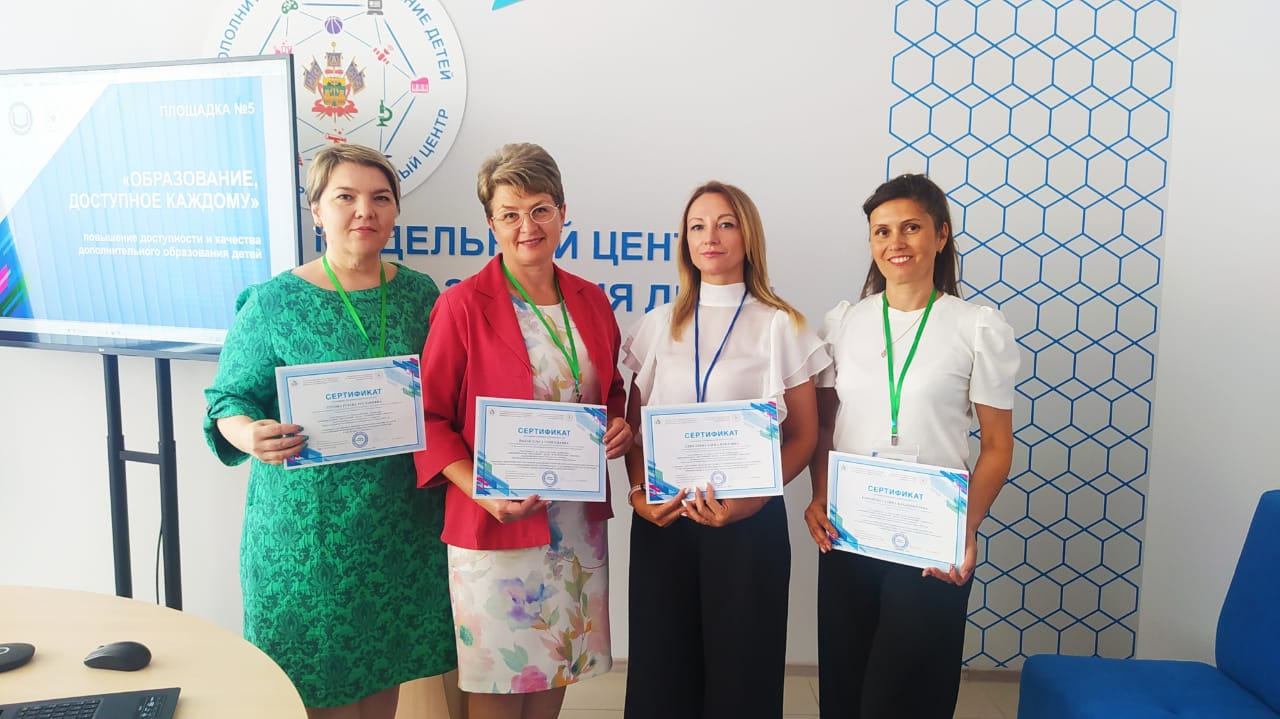 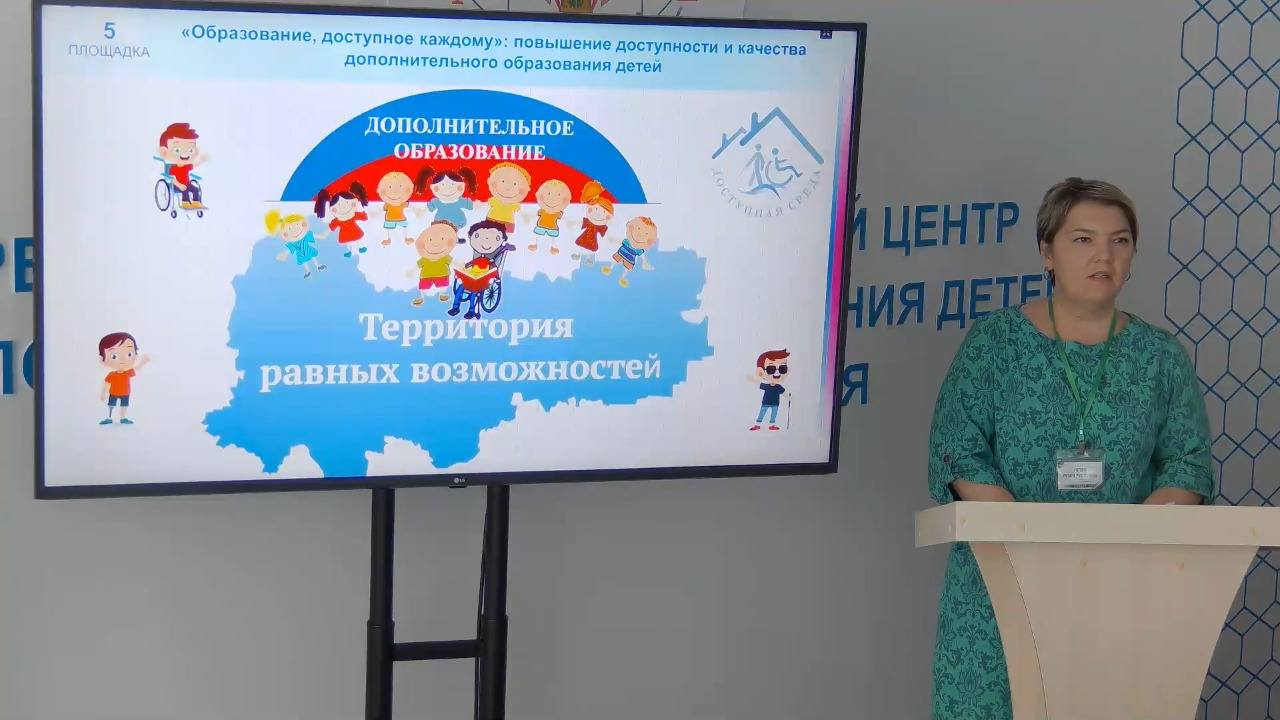 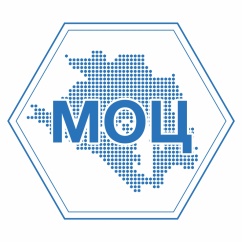 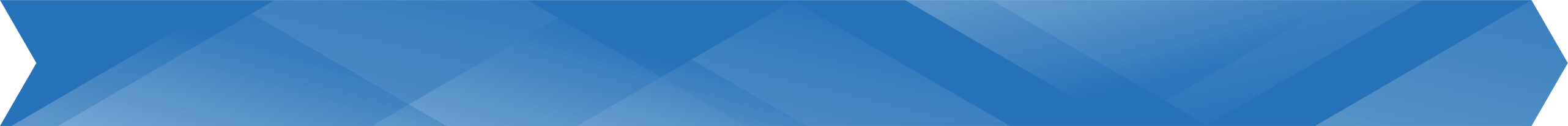 В рамках мероприятий по внедрению и распространению персонифицированного финансирования дополнительного образования детей
В октябре 2022 года - обсуждение этапов реализации «Вариативной модели повышения доступности дополнительного образования для детей с особыми образовательными потребностями и обеспечения образовательного пространства для обучающихся сельской местности» с директорами учреждений дополнительного образования муниципального образования город Армавир (модель утверждена приказом УО от 30.12.2020 г № 997)
В ноябре 2022 года - конференция для методистов и педагогических работников учреждений дополнительного образования города по теме: «Современное учебное занятие в системе дополнительного образования. Особенности моделирования и проведения открытого занятия»
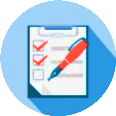 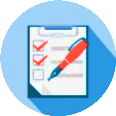 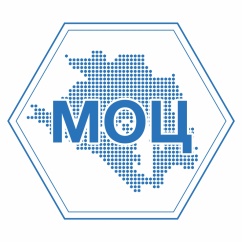 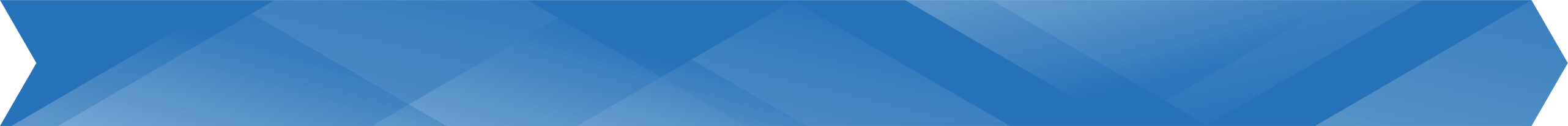 Специалисты МОЦ ДО МО г. Армавир - муниципальные операторы и координаторы акций
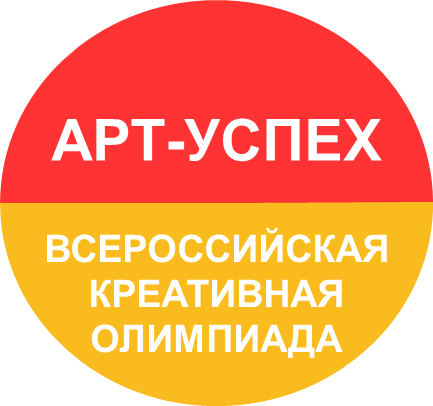 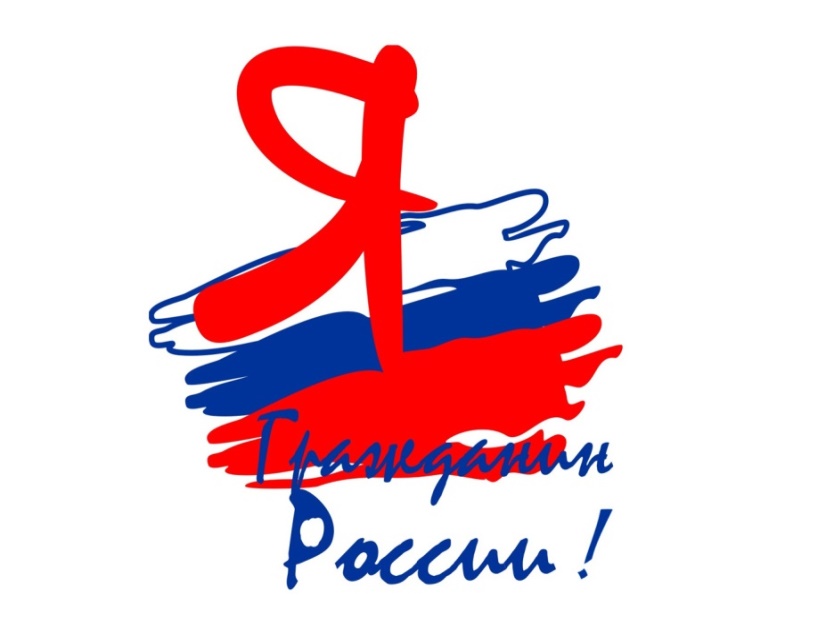 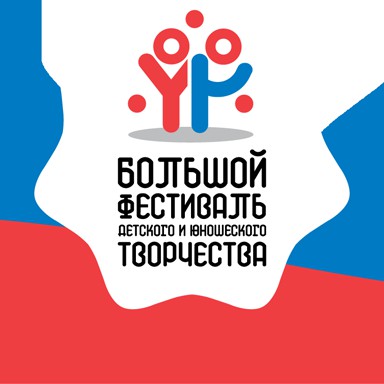 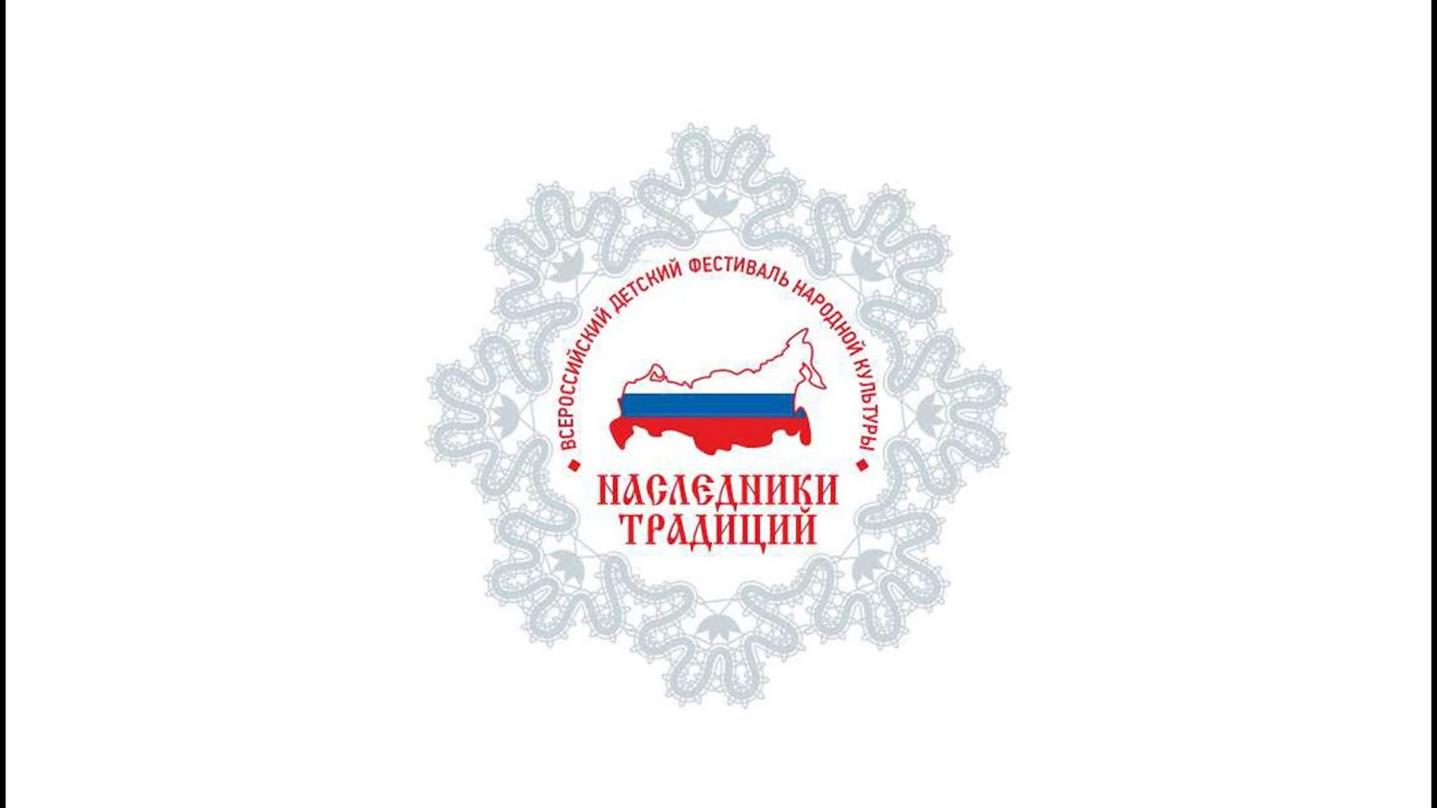 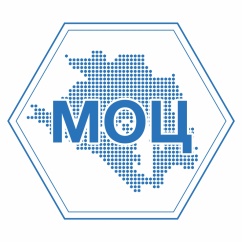 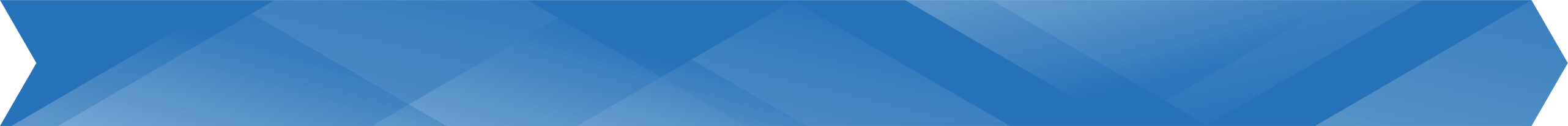 В рамках мероприятий по внедрению и распространению персонифицированного финансирования дополнительного образования детей
В муниципальный опорный центр (МБУ ДО ДДЮТ) учреждениями дополнительного образования были представлены 53 программы планируемых к реализации в рамках ПФ ДО в МО г. Армавир: 
МБУ ДО ДДЮТ – 13;
МБУ ДО ЦДТ – 9;
МБУ ДО ЦНТТ – 14;
МБУ ДО ДЮСШ по футболу – 1;
МБУ ДО ЦДЮТур – 2;
МБУ ДО ДЮСШШ – 2;
МБУ ДО ДЮСЩ по легкой атлетике – 1;
МБУ ДО ДЮСШ № 2 – 5;
МБУ ДО ДЮСШ № 1 – 2;
МБУ ДО ЭБС – 4;
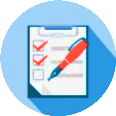 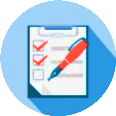 27 декабря 2022 года УО администрации МО город Армавир совместно с МКУ ЦБ № 1 и МОЦ для директоров учреждений ДО проведено организационное совещание по вопросам внедрения персонифицированного финансирования ДО в МО город Армавир
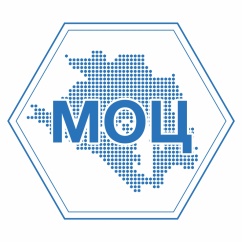 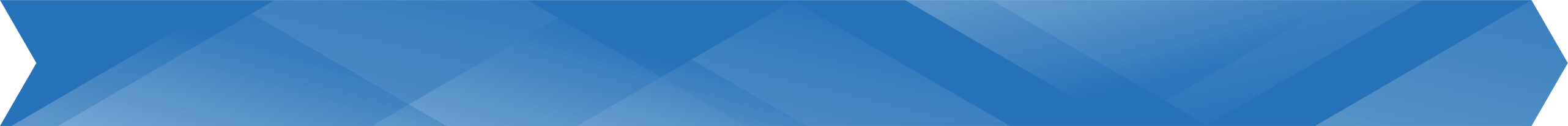 В рамках мероприятий по формированию современной системы сопровождения 
развития и совершенствования профессионального мастерства педагогических и управленческих кадров сферы ДО
Методист 
МБУ ДО ДДЮТ МО г. Армавир 
 Сивицкая Г. В.- 
финалист I заочного этапа
педагог ДО МБУ ДО ЦНТТ Шишкин Е.М.
выступил на научно-
методическом семинаре «Образование как фактор стабильности государства» в рамках Всероссийского педагогического форума в рамках XLIX Всероссийского конкурса научно - исследовательских, изобретательских и творческих работ обучающихся «НАУКА, ТВОРЧЕСТВО, ДУХОВНОСТЬ» с темой выступления «Проектная деятельность в системе ДО»
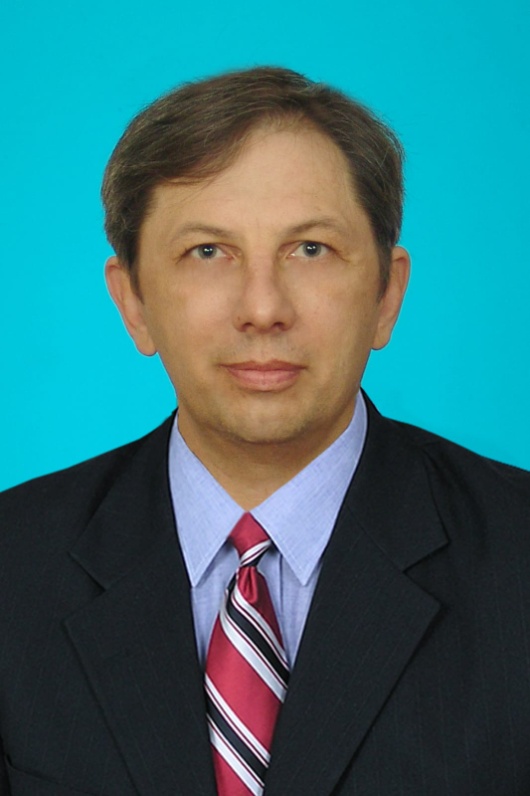 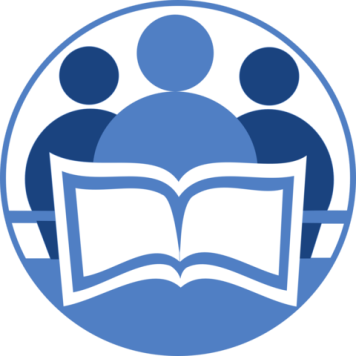 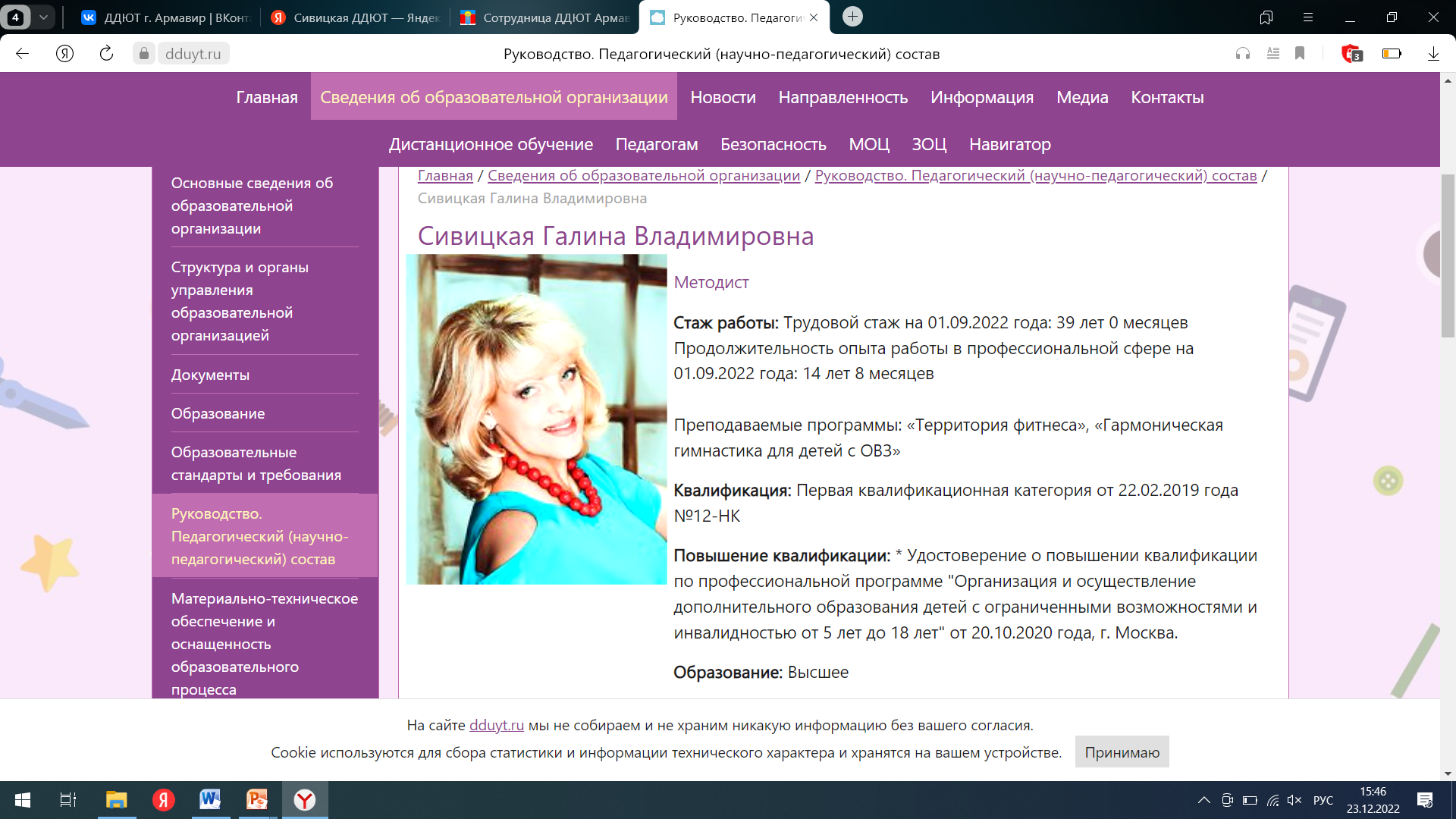 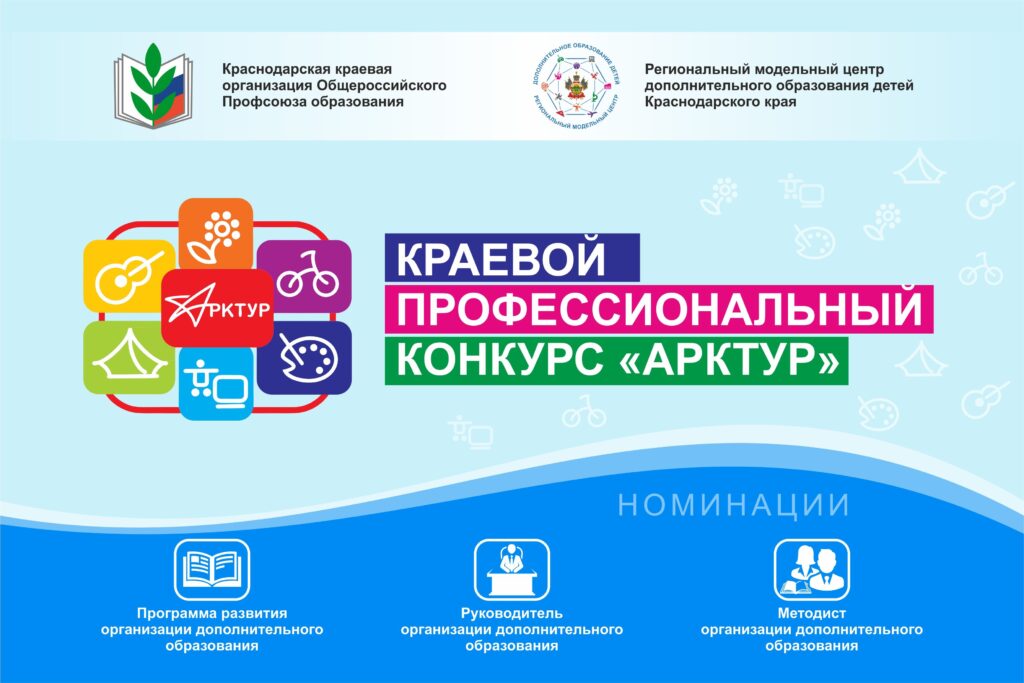 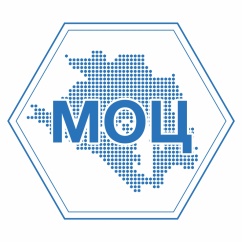 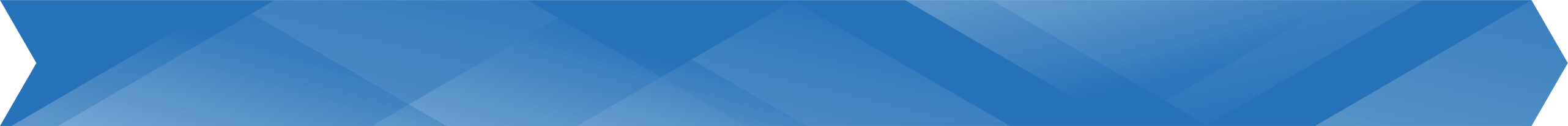 В рамках мероприятий по формированию современной системы сопровождения 
развития и совершенствования профессионального мастерства педагогических и управленческих кадров сферы ДО
Курганская Т. В.,  старший методист МБУ ДО ЦНТТ
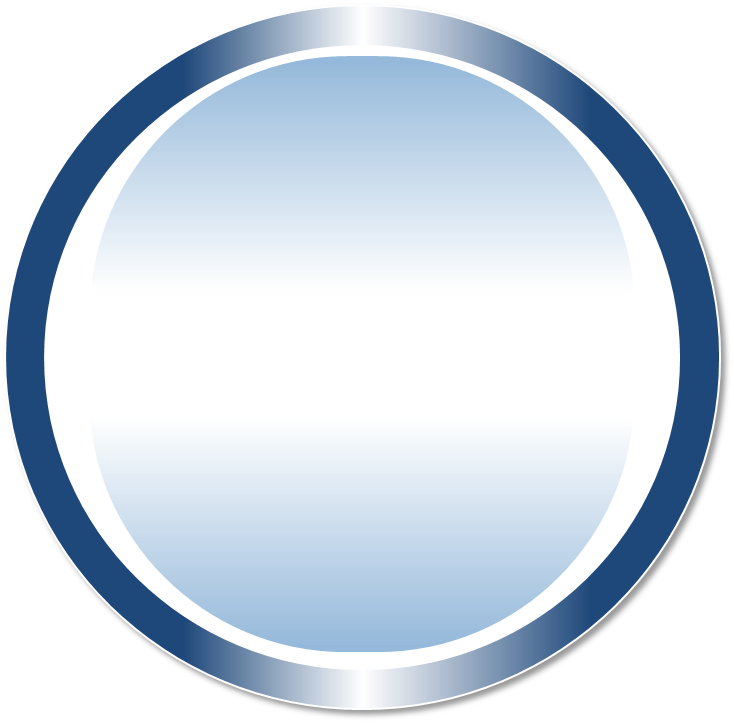 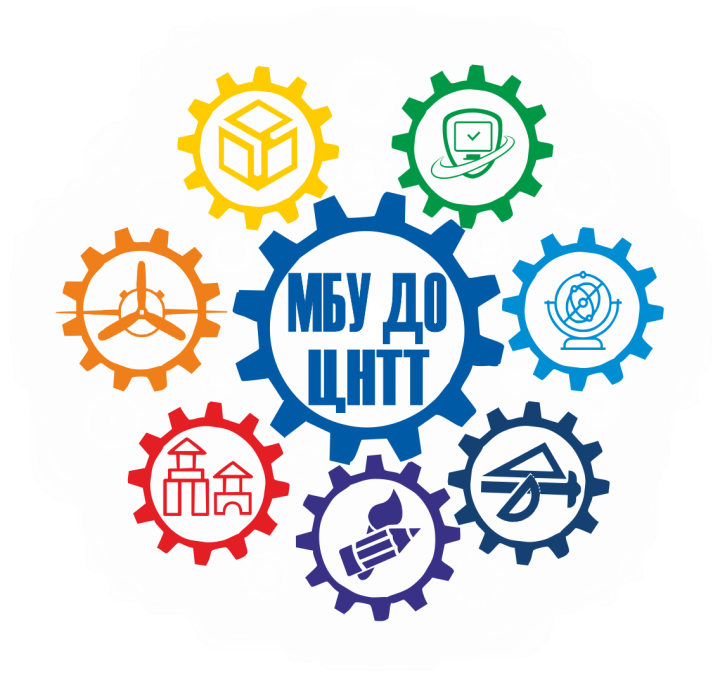 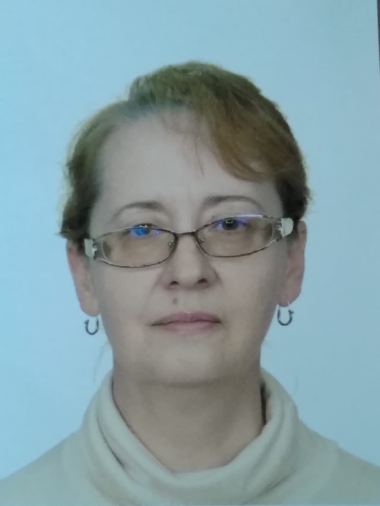 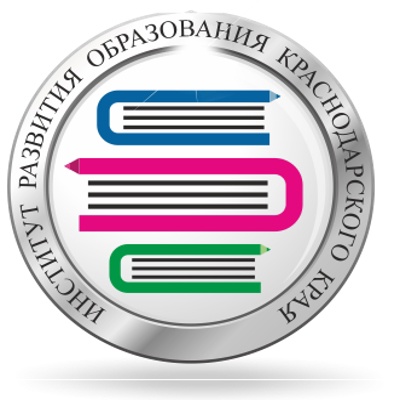 участник краевой научно-практической конференции «Наставничество: повышение профессионального мастерства педагога»
Тема  выступления: «Организация наставничества в учреждении дополнительного образования (на примере опыта МБУ ДО Центра детского (юношеского)
научно-технического творчества  г. Армавира)»
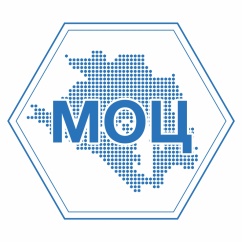 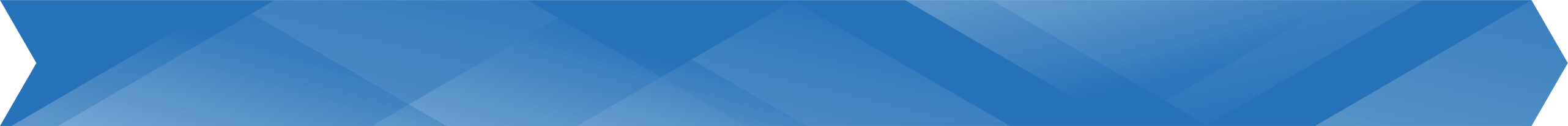 В рамках мероприятий по формированию современной системы сопровождения 
развития и совершенствования профессионального мастерства педагогических и управленческих кадров сферы ДО
Педагог МБУ ДО ДДЮТ МО г. Армавир – Авакян А.А. – лауреат в номинации «ПДО художественной направленности»
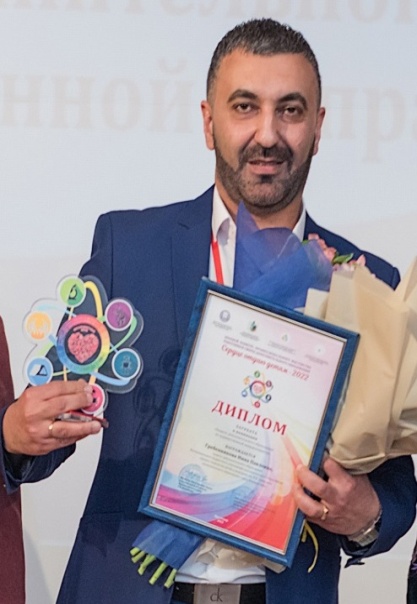 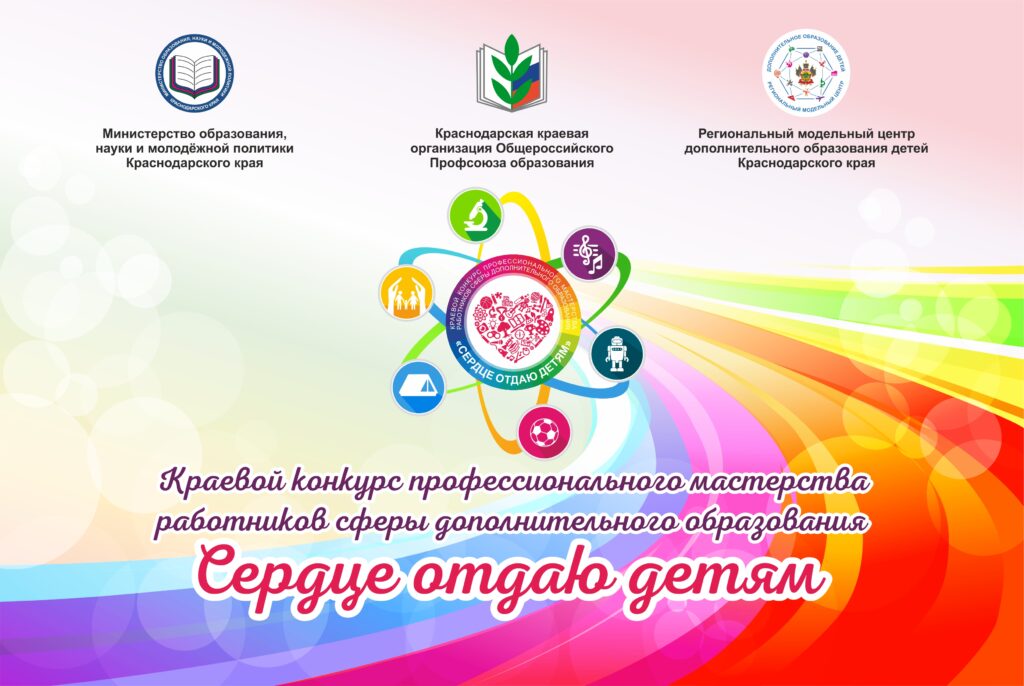 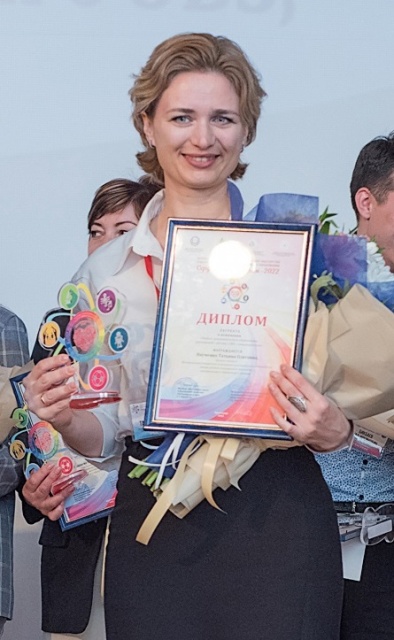 Педагог МБУ ДО ДДЮТ МО г. Армавир – Науменко Т.О. – лауреат в номинации «ПДО, работающий с детьми ОВЗ и инвалидностью»
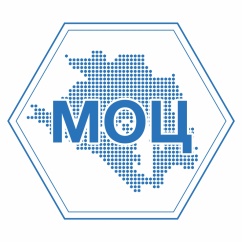 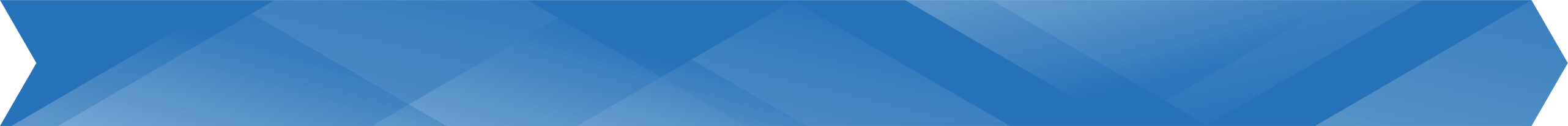 В рамках мероприятий по формированию современной системы сопровождения 
развития и совершенствования профессионального мастерства педагогических и управленческих кадров сферы ДО
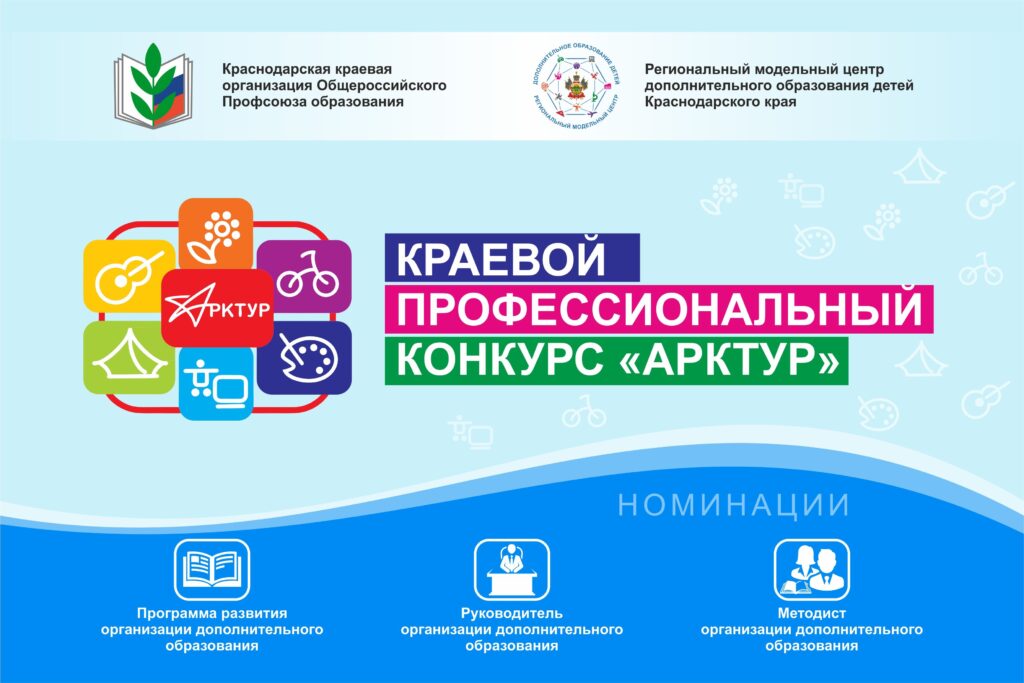 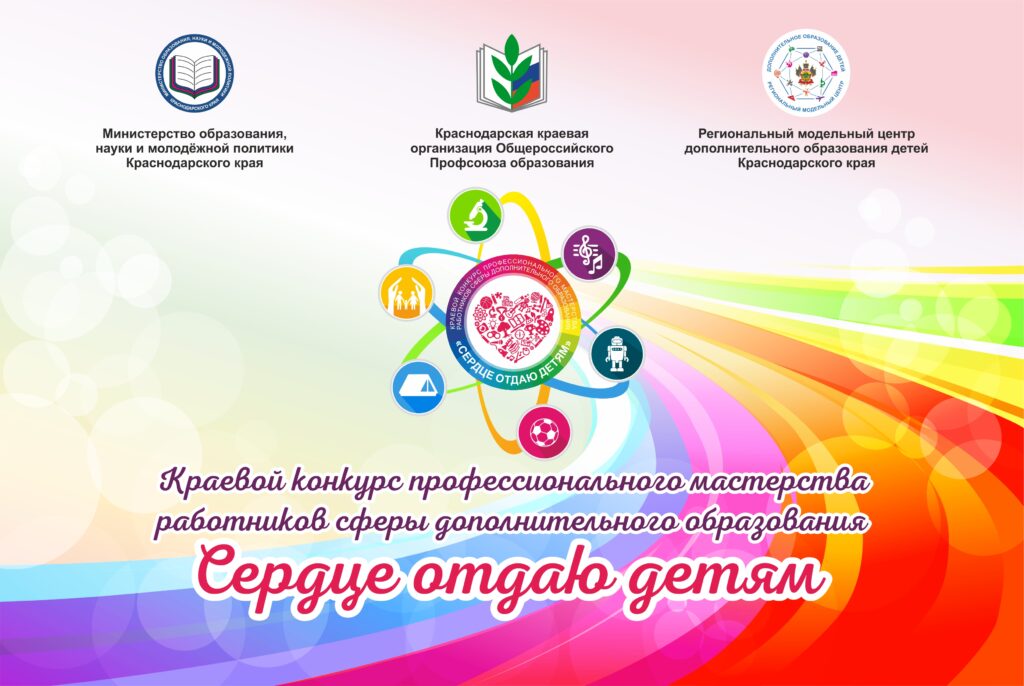 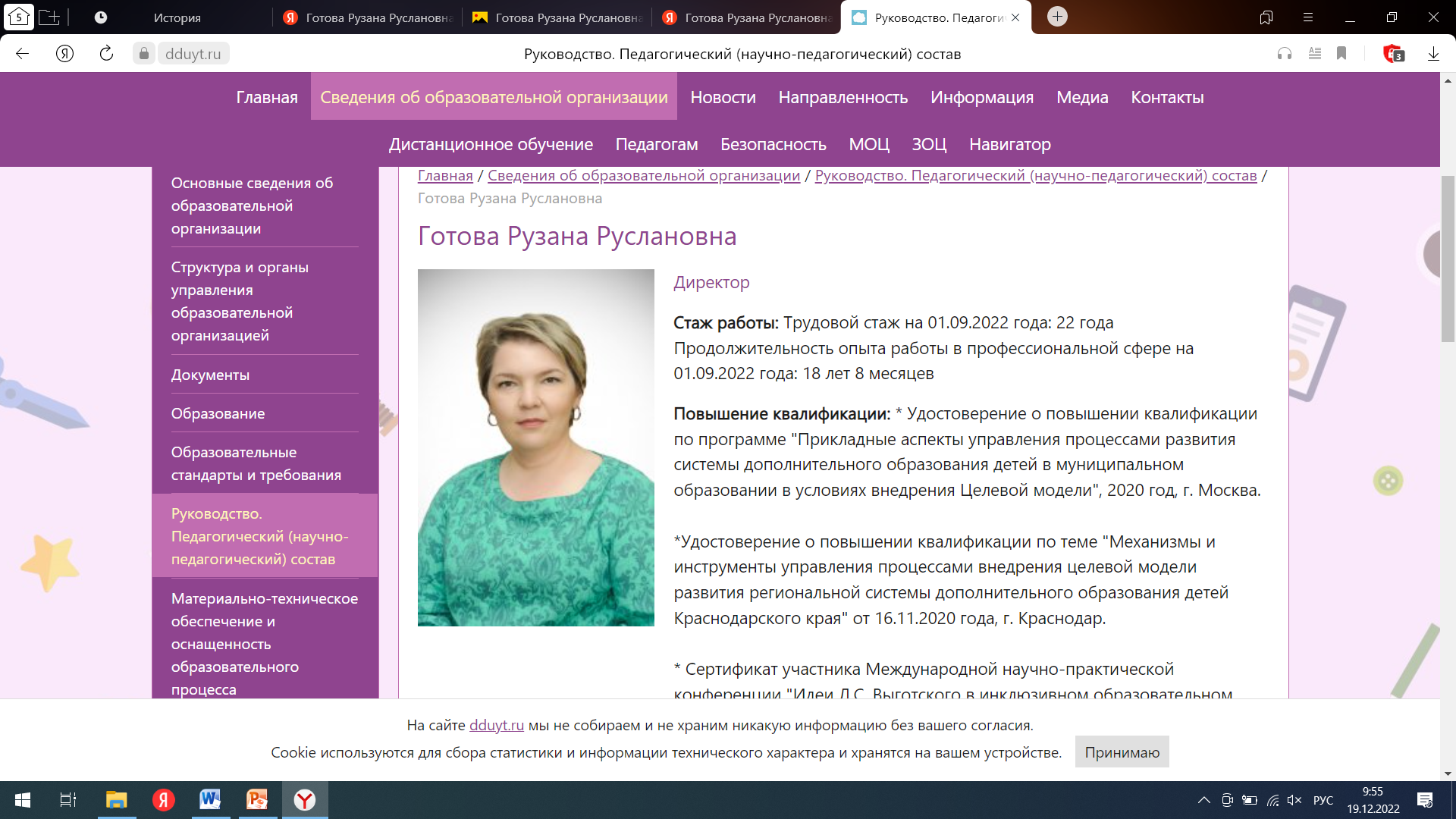 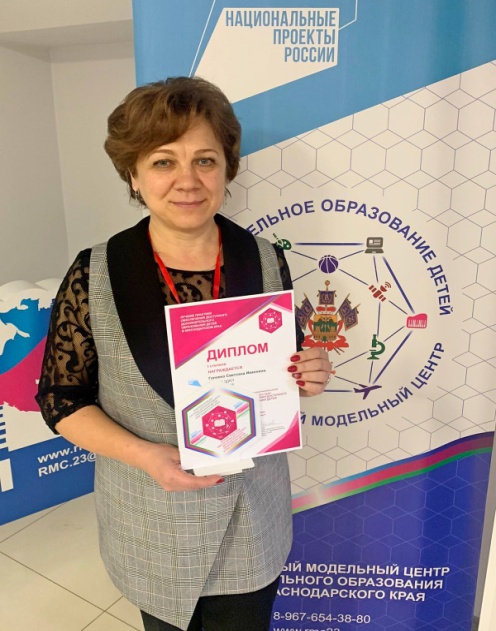 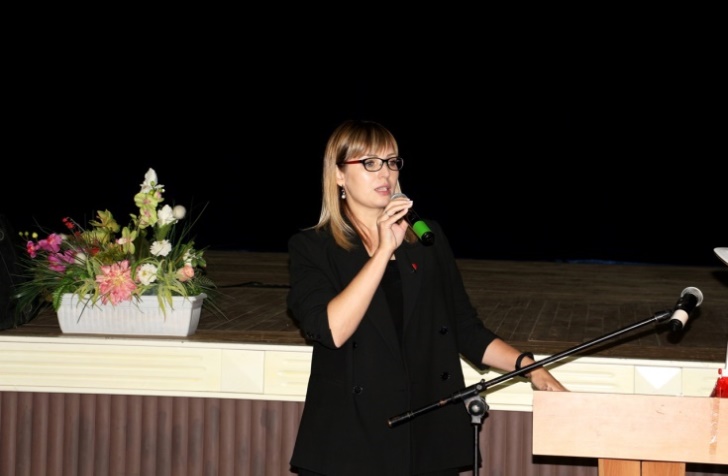 Руководящие и педагогические работники  МБУ ДО ДДЮТ - краевые эксперты конкурсов:«Арктур» и «Сердце отдаю детям» в 2022 году
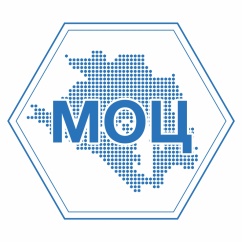 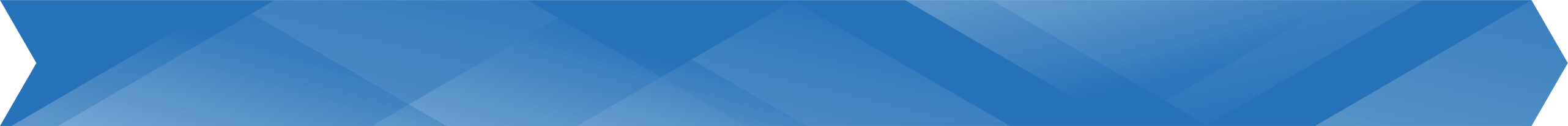 В рамках мероприятий по формированию современной системы сопровождения 
развития и совершенствования профессионального мастерства педагогических и управленческих кадров сферы ДО
НОЯБРЬ 2022
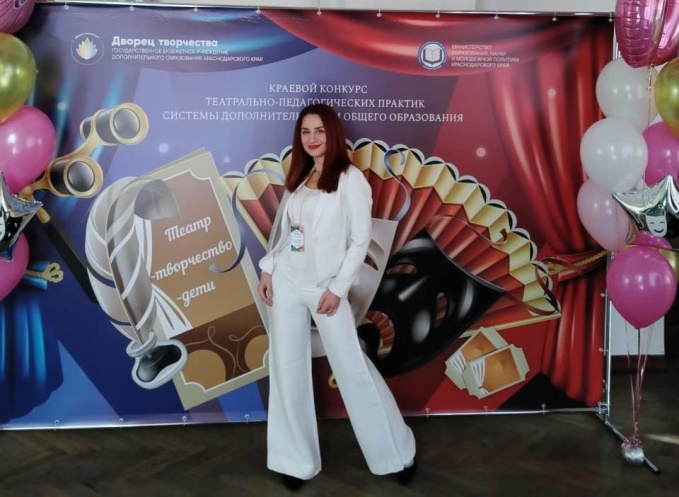 Клестова Наталья Викторовна, педагог дополнительного образования – победитель
 I краевого конкурса театрально-педагогических практик системы общего и дополнительного образования «Театр-творчество-дети» в 2022 году
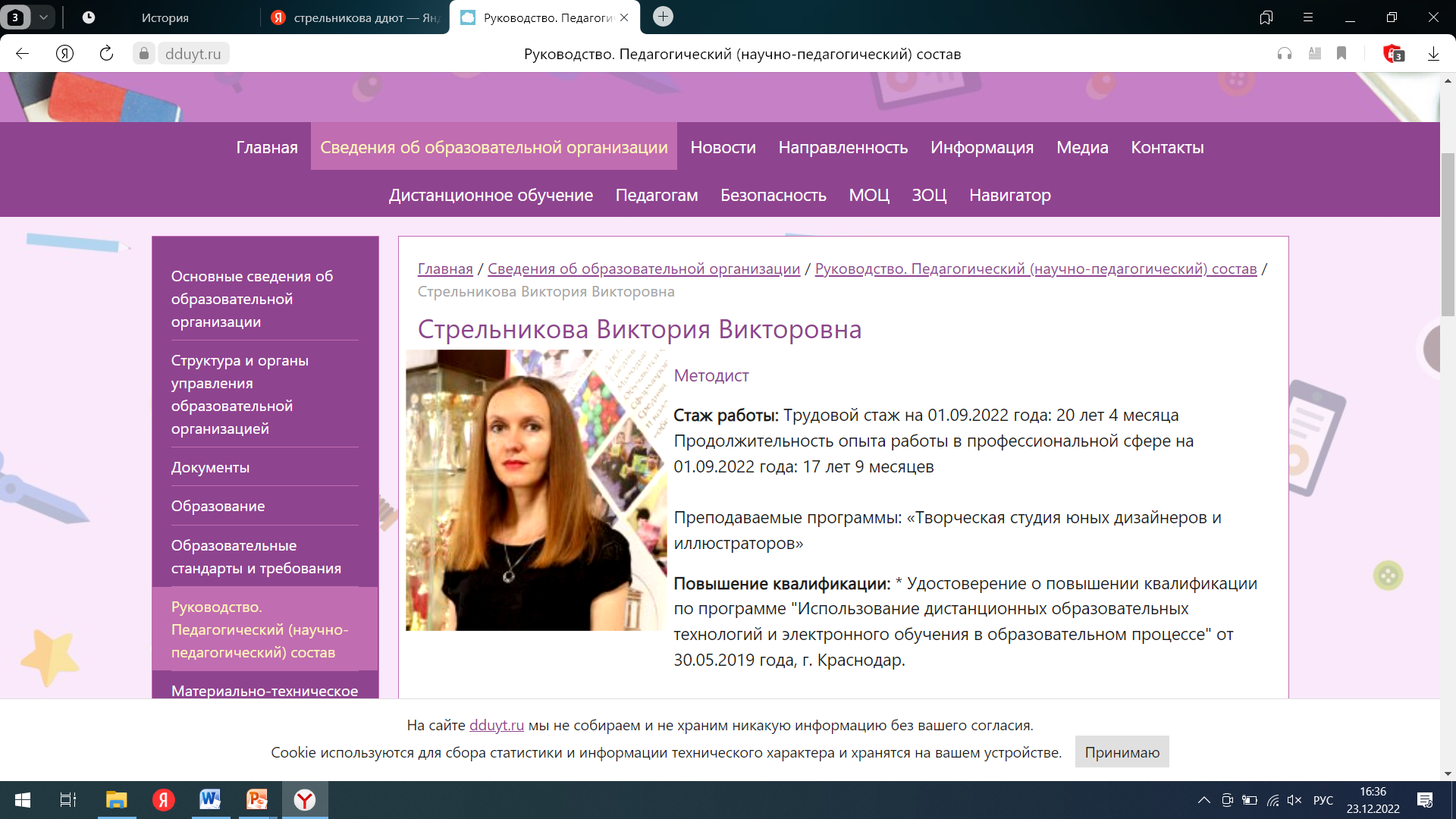 Стрельникова Виктория Викторовна, методист МБУ ДО ДДЮТ: 1 место в номинации «ПРОФмастер» в рамках краевого конкурса методических разработок на лучшую практику профориентационного мероприятия в 2022 году
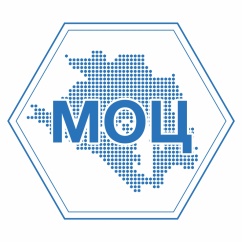 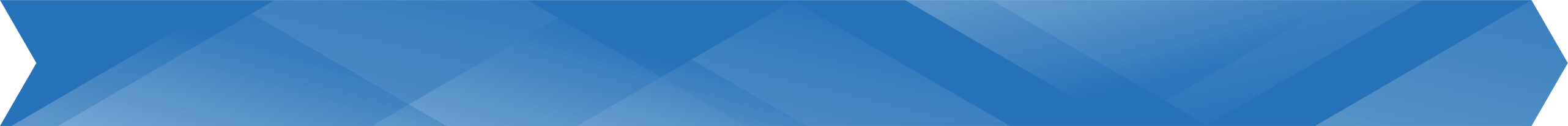 В рамках мероприятий по формированию современной системы сопровождения 
развития и совершенствования профессионального мастерства педагогических и управленческих кадров сферы ДО
педагогические работник МБУ ДО ЦДЮТур г. Армавира
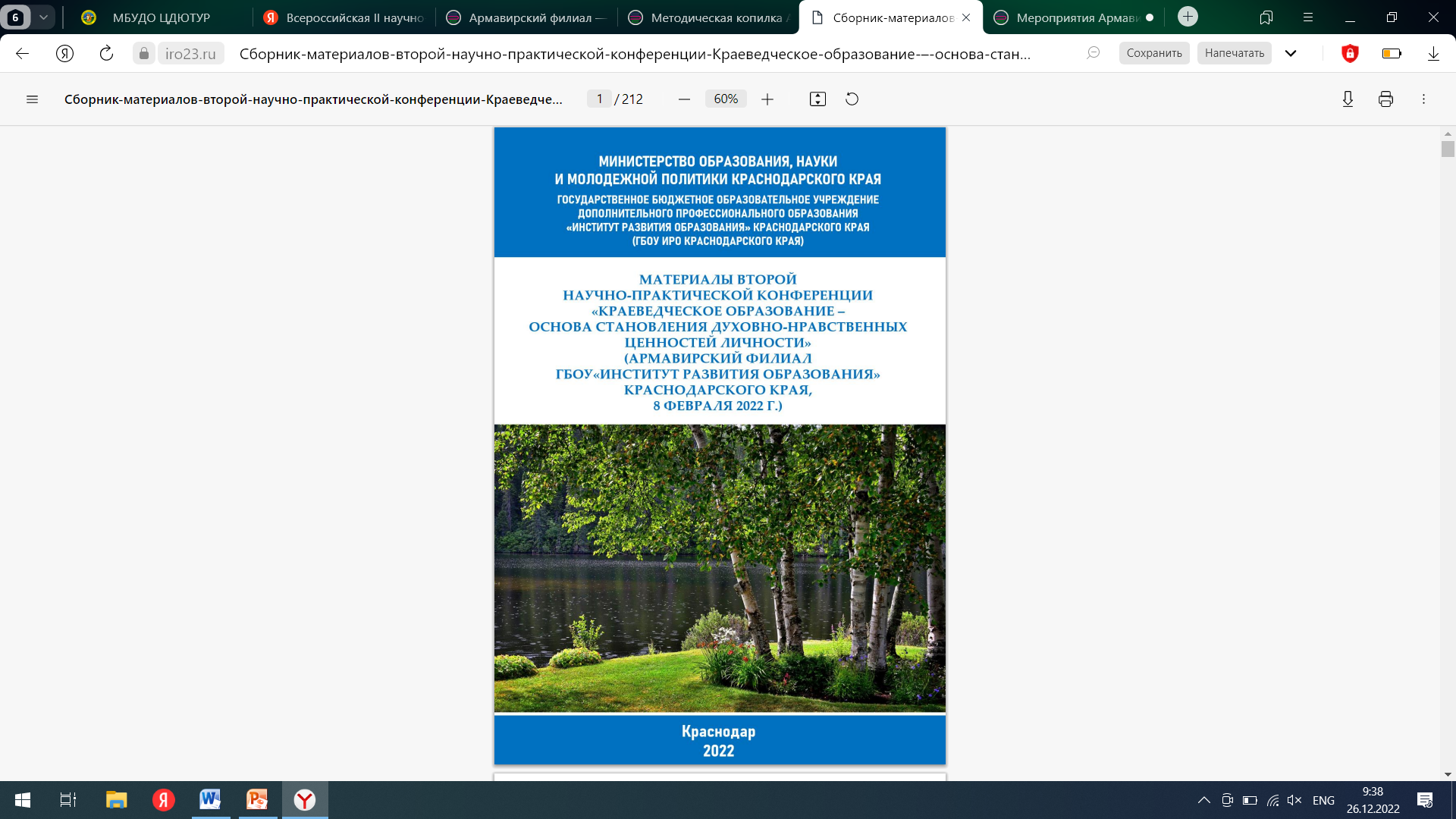 Белоусова О.В., Казетова Н.А., Котлярова Н.Н.
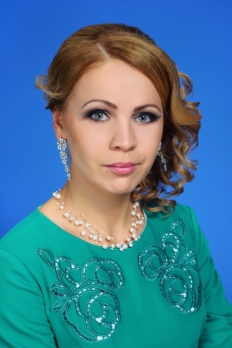 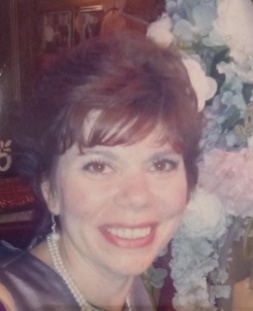 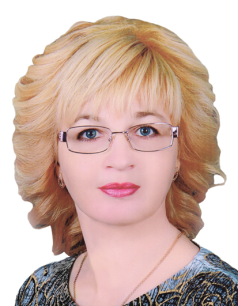 участники Всероссийской II научно-практической конференции «Краеведческое образование – основа становления духовно-нравственных ценностей личности».
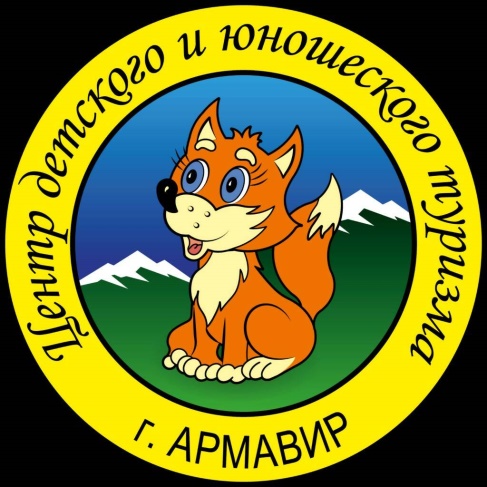 Секция 1: «Возможности музейной педагогикив современном краеведческом образовании»
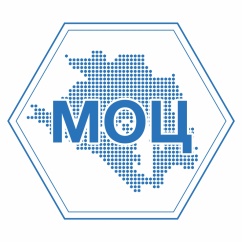 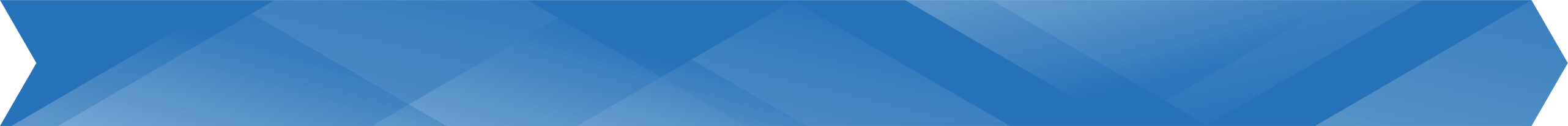 В рамках мероприятий по реализации дополнительных общеобразовательных программ
в сетевой форме и дистанционном формате
учреждениям дополнительного образования муниципального образованиягород Армавир регулярно оказывается консультационная и методическая помощь:
по разработке разноуровневых дополнительных общеобразовательных программ, по разработке программ, реализуемых в сетевой форме и дистанционном формате
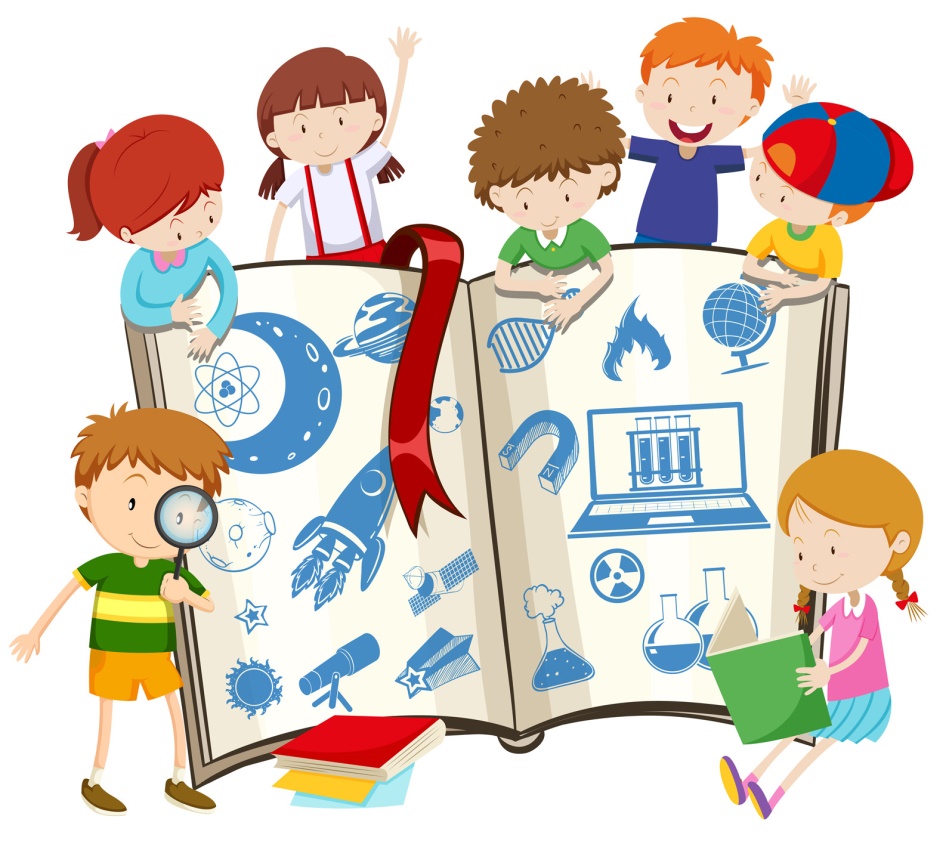 всем учреждениям направлены региональные методические рекомендации, по разработке данных курсов
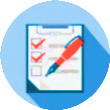 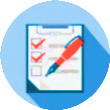 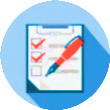 На основании данных методических рекомендаций учреждениями дополнительного образования разработаны и реализуются 2 программы в сетевой форме: «Радужный мир» (МБУ ДО ЦДТ и МБУК «Центр библиотечной системы») и «Академия лидерства» (МБУ ДО ДДЮТ и МКУ «Центр молодежной политики» муниципального образования г. Армавир) и 1 дополнительная общеобразовательная программа реализуемая в дистанционном формате «Юный дизайнер»
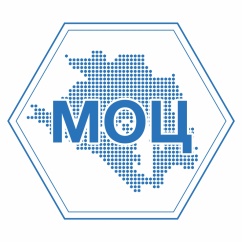 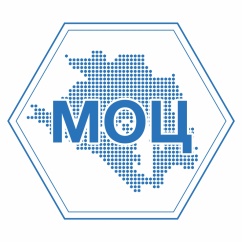 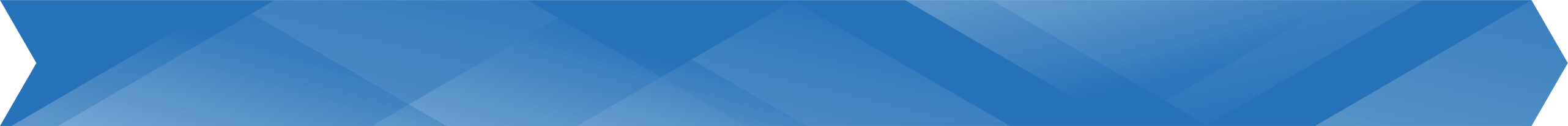 В рамках мероприятий по информационно-аналитическому сопровождению системы дополнительного образования детей
ежедневно оказывается консультационная и методическая помощь модераторам АИС «Навигатор» дошкольных и общеобразовательных учреждений, учреждений дополнительного образования, а также родителям обучающихся
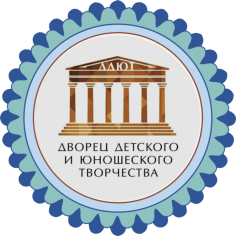 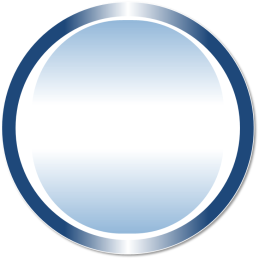 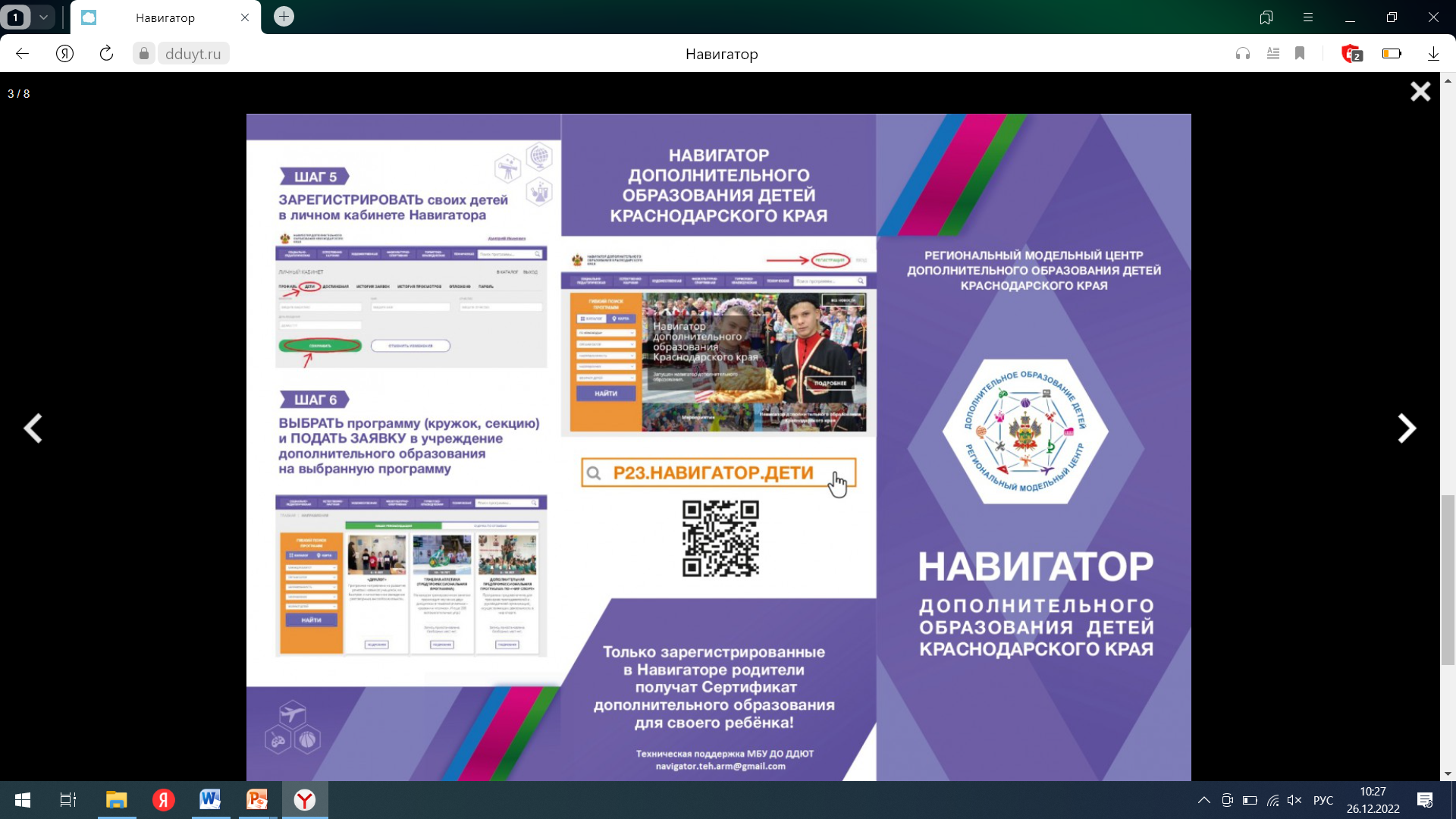 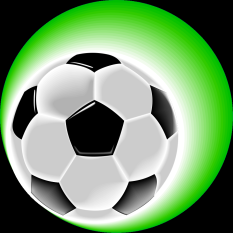 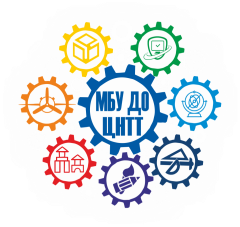 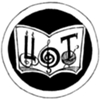 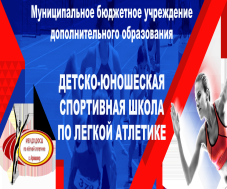 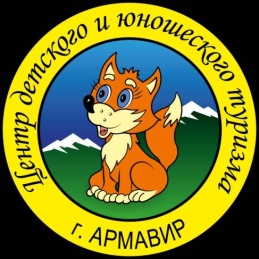 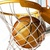 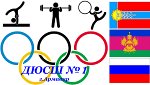 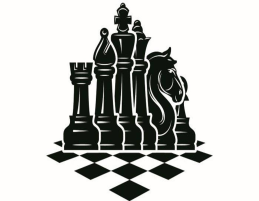 проводится аудит сайтов по обновлению информации в АИС «Навигатор»
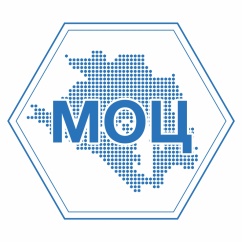 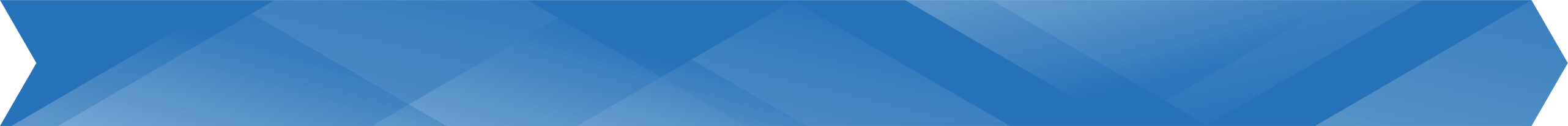 В рамках мероприятий по информационно-аналитическому сопровождению системы дополнительного образования детей
В рамках реализации Медиаплана и информирования всех участников системы ДОПОЛНИТЕЛЬНОГО ОБРАЗОВАНИЯ 
о внедрении Целевой модели развития системы ДОПОЛНИТЕЛЬНОГО ОБРАЗОВАНИЯ детей мо город Армавир
размещение актуальной информации о деятельности  Муниципального опорного центра
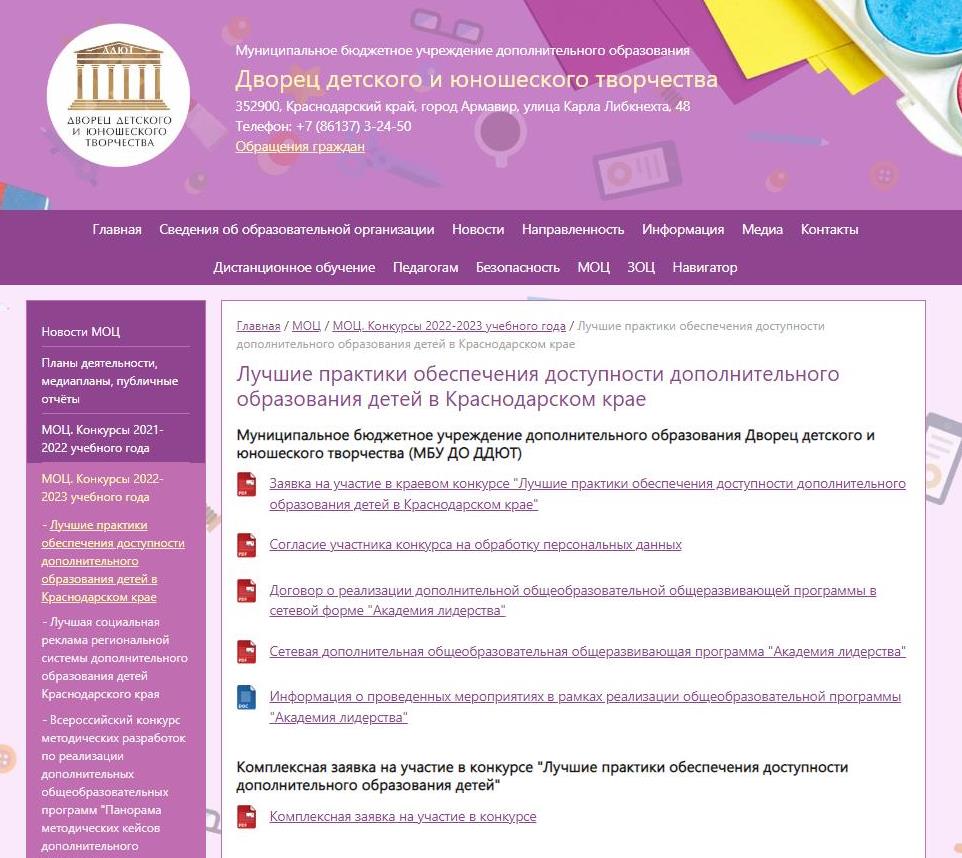 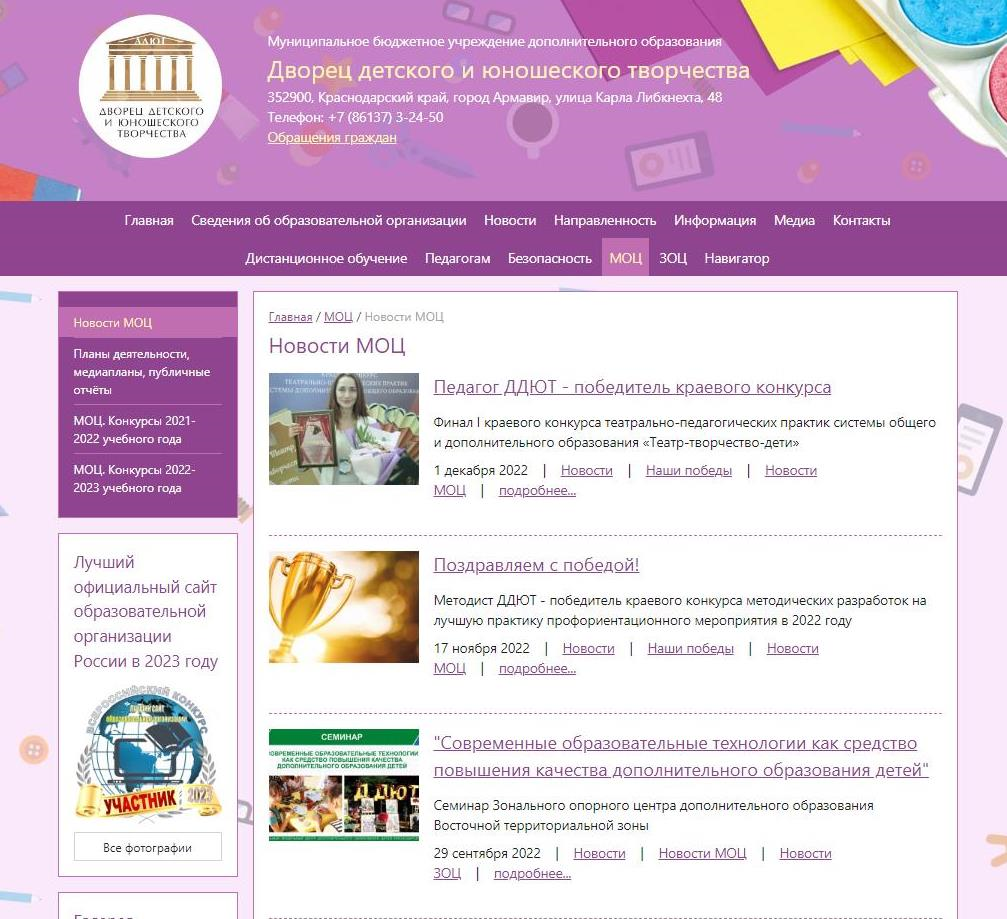 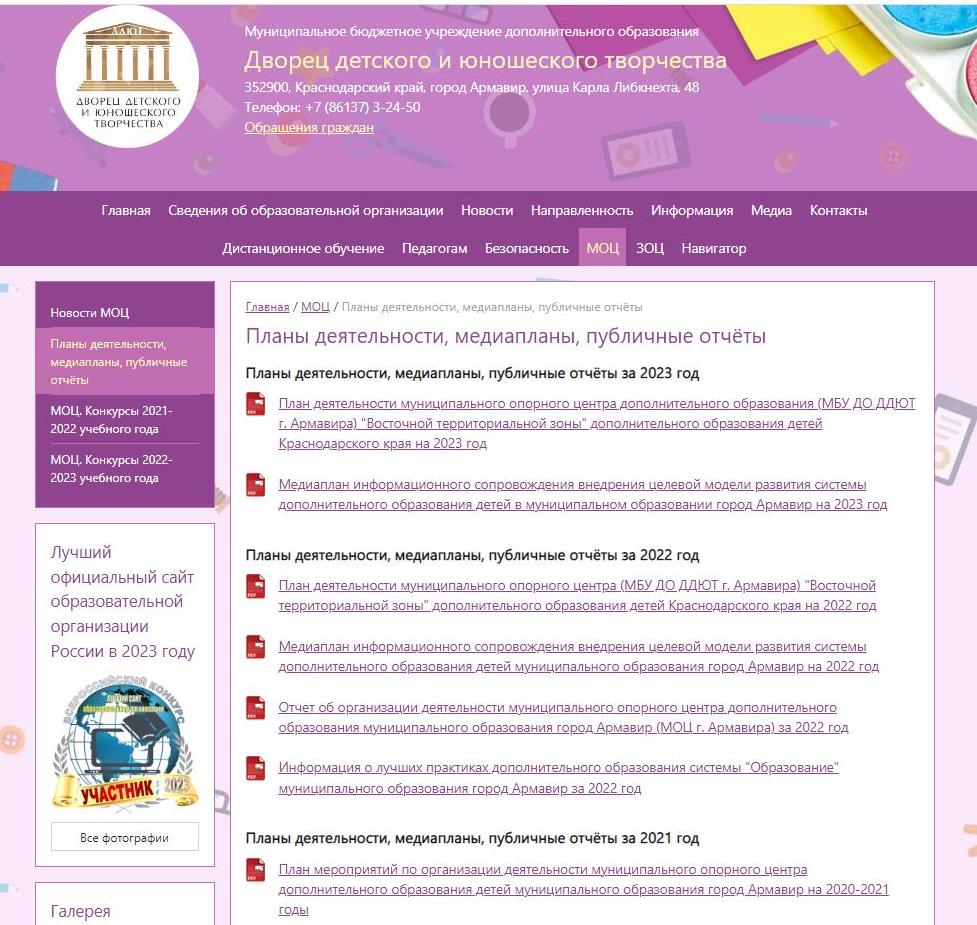 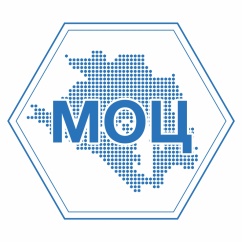 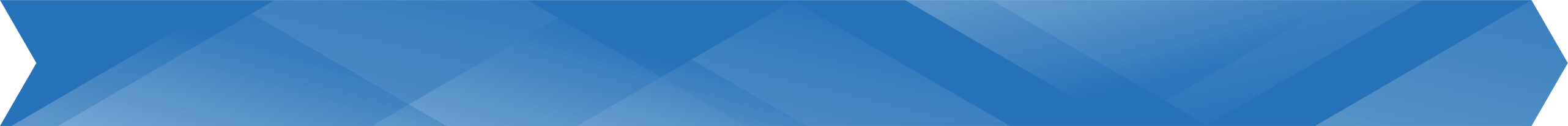 В рамках реализации показателей муниципальной целевой программы развития дополнительного образования детей по реализации Концепции развития дополнительного образования до 2030 года
I этап (2022-2024 годы):
1
2
3
Охват детей дополнительным образованием в возрасте
от 5 до 18 лет программами ДО
в МО город Армавир
Доля детей, которые обеспечены сертификатами персонифицированного финансирования дополнительного образования
Количество внедренных моделей обеспечения доступности дополнительного образования для детей с различными образовательными возможностями и потребностями, в том числе для детей и сельской местности, детей, оказавшихся в трудной жизненной ситуации
ПЛАН
ФАКТ
ПЛАН
ФАКТ
ПЛАН
ФАКТ
25%
80%
0%
81,11%
1
1
Показатель выполнен
Показатель не выполнен
Показатель выполнен
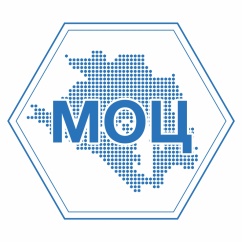 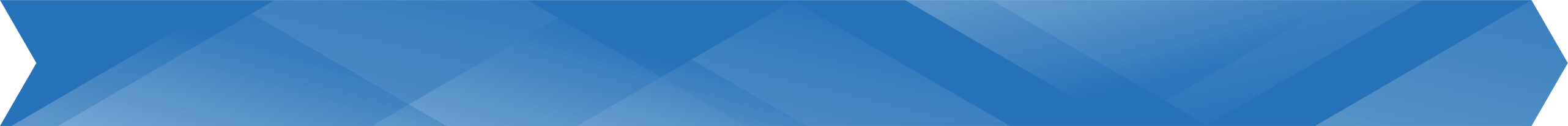 В рамках реализации показателей муниципальной целевой программы развития дополнительного образования детей по реализации Концепции развития дополнительного образования до 2030 года
I этап (2022-2024 годы):
4
6
5
Организация и проведение каникулярных профориентационных школ, заочных школ и/или сезонных школ, профильных и специализированных смен для детей
Обновление содержания дополнительных общеобразовательных программ, реализуемых в сетевой форме
Количество реализуемых разноуровневых программ
ПЛАН
ФАКТ
ПЛАН
ФАКТ
ПЛАН
ФАКТ
3 ед.
1 ед.
3 ед.
1 ед.
1 ед.
1 ед.
Показатель выполнен
Показатель выполнен
Показатель выполнен
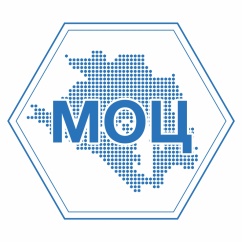 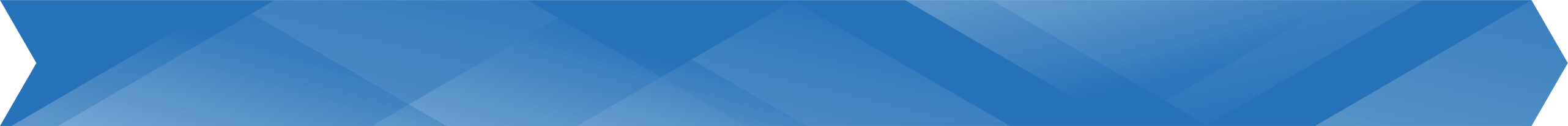 В рамках реализации показателей муниципальной целевой программы развития дополнительного образования детей по реализации Концепции развития дополнительного образования до 2030 года
I этап (2022-2024 годы):
7
9
8
Количество реализуемых дистанционных программ (курсов)
Количество реализуемых программ технической направленности
Количество реализуемых программ естественно-научной направленности
ПЛАН
ФАКТ
ПЛАН
ФАКТ
ПЛАН
ФАКТ
44 ед.
1 ед.
42 ед.
1 ед.
13 ед.
13 ед.
Показатель выполнен
Показатель выполнен частично
Показатель выполнен
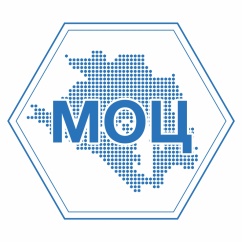 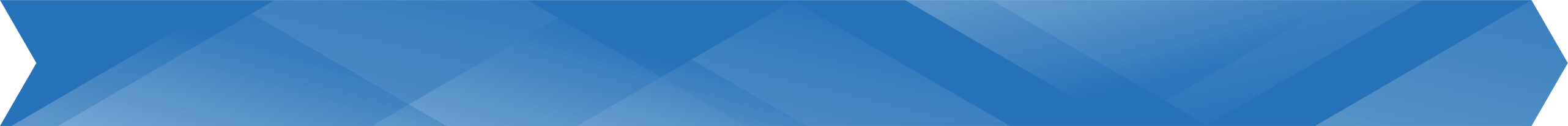 В рамках реализации показателей муниципальной целевой программы развития дополнительного образования детей по реализации Концепции развития дополнительного образования до 2030 года
I этап (2022-2024 годы):
Доля детей, охваченных программами технической и естественнонаучной направленностями
(от количества детей п. 1.)
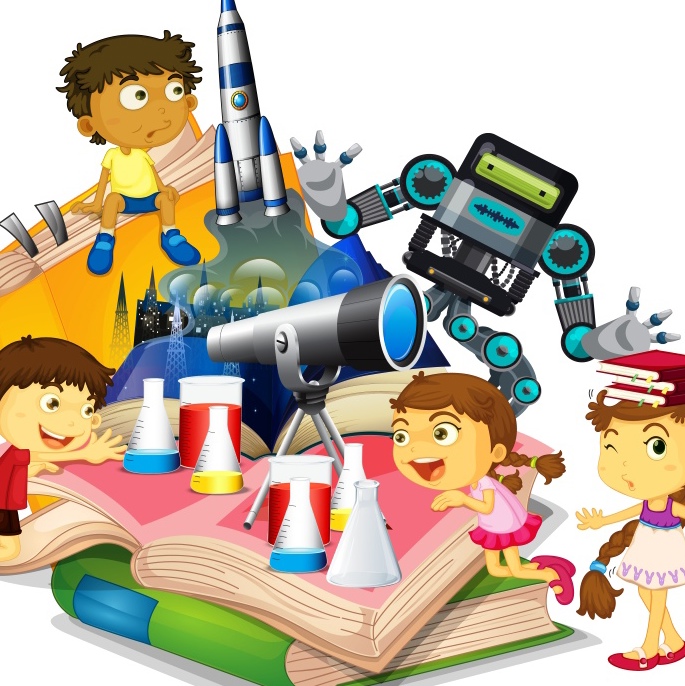 10
ФАКТ
ПЛАН
21%
19%
Показатель выполнен
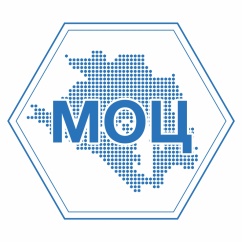 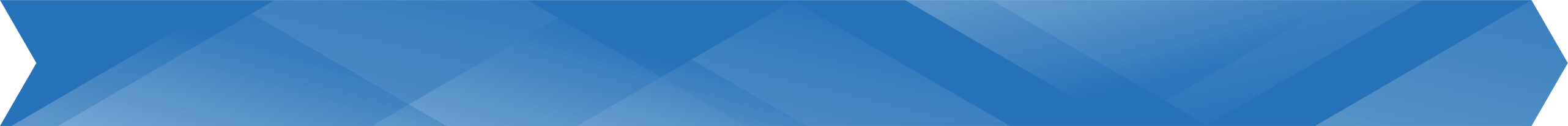 Перспективы развития дополнительного образования в муниципальном образовании
Выполнение основных показателей муниципальной целевой модели развития ДО
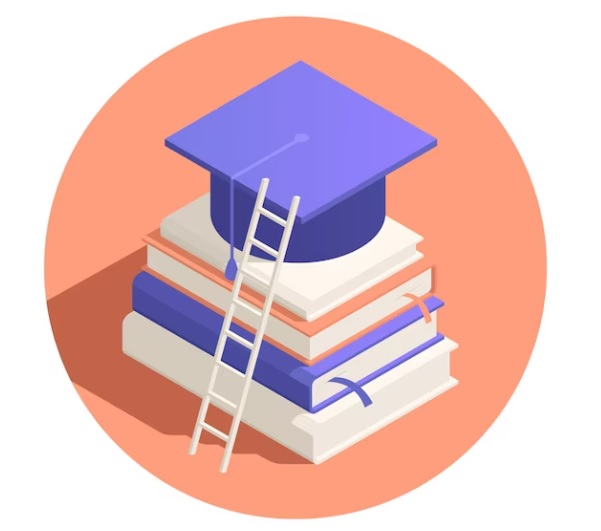 Разработка и внедрение разноуровневых и сетевых ДОП, а также дистанционных образовательных курсов
Внедрение персонифицированного финансирования дополнительного образования
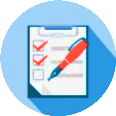 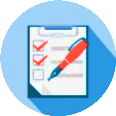 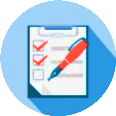 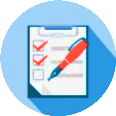 Организация работы по привлечению кадрового потенциала в отрасль ДО
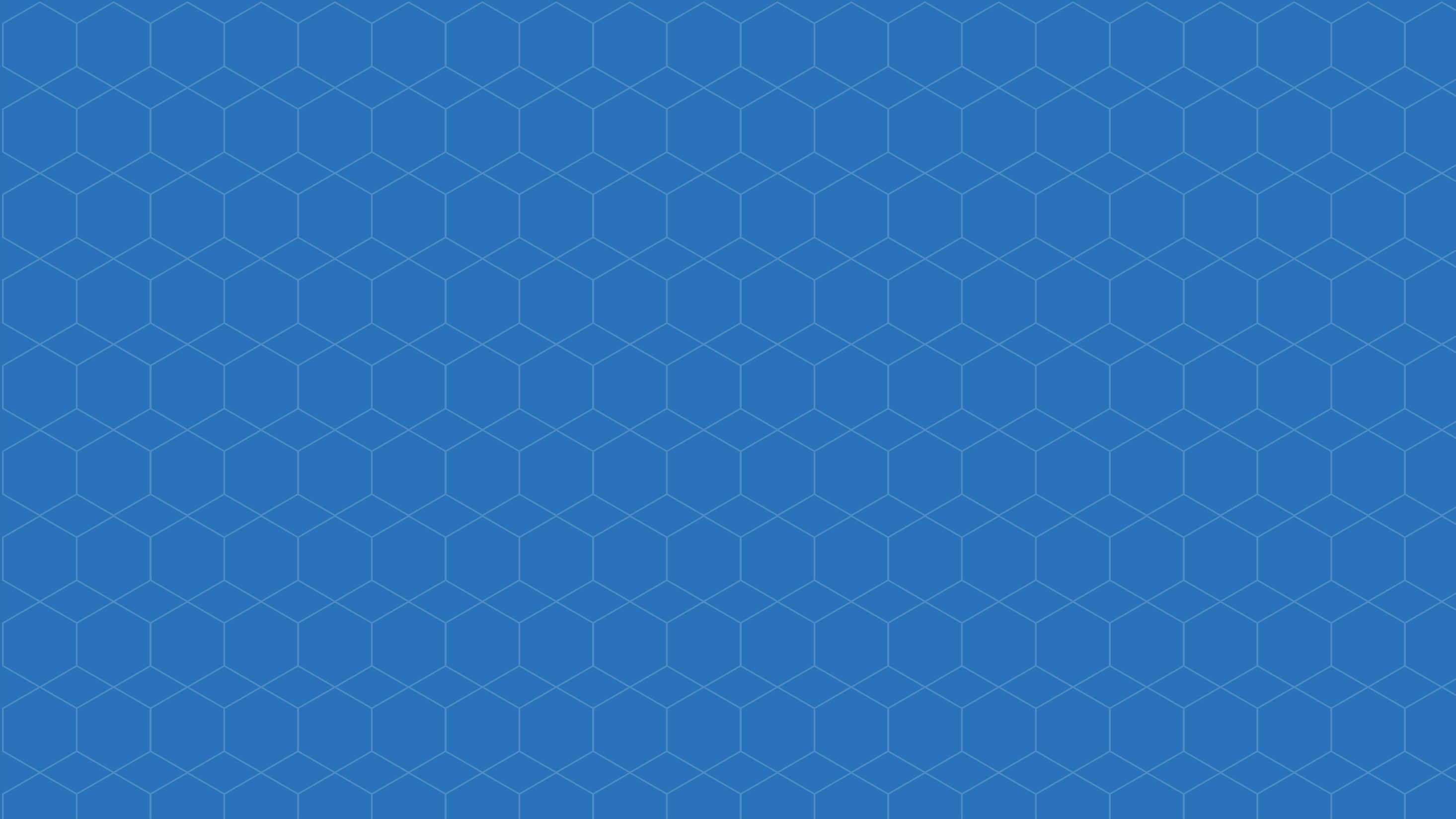 Спасибо за внимание!
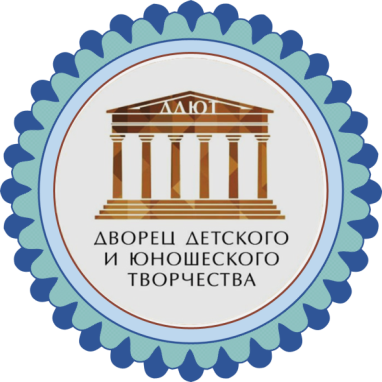 МУНИЦИПАЛЬНЫЙ ОПОРНЫЙ ЦЕНТРДОПОЛНИТЕЛЬНОГО ОБРАЗОВАНИЯ ДЕТЕЙ КРАСНОДАРСКОГО КРАЯ
МО город Армавир
Контактные данные: 
Муниципальное бюджетное учреждение дополнительного образования Дворец детского и юношеского творчества
Ул. К. Либкнехта, 48, Армавир, Краснодарский край, 352900
Контактный телефон/факс: 8(86137) 3-24-50
Электронная почта образовательной организации: armdvorets@yandex.ru
Сайт образовательной организации: http://dduyt.ru